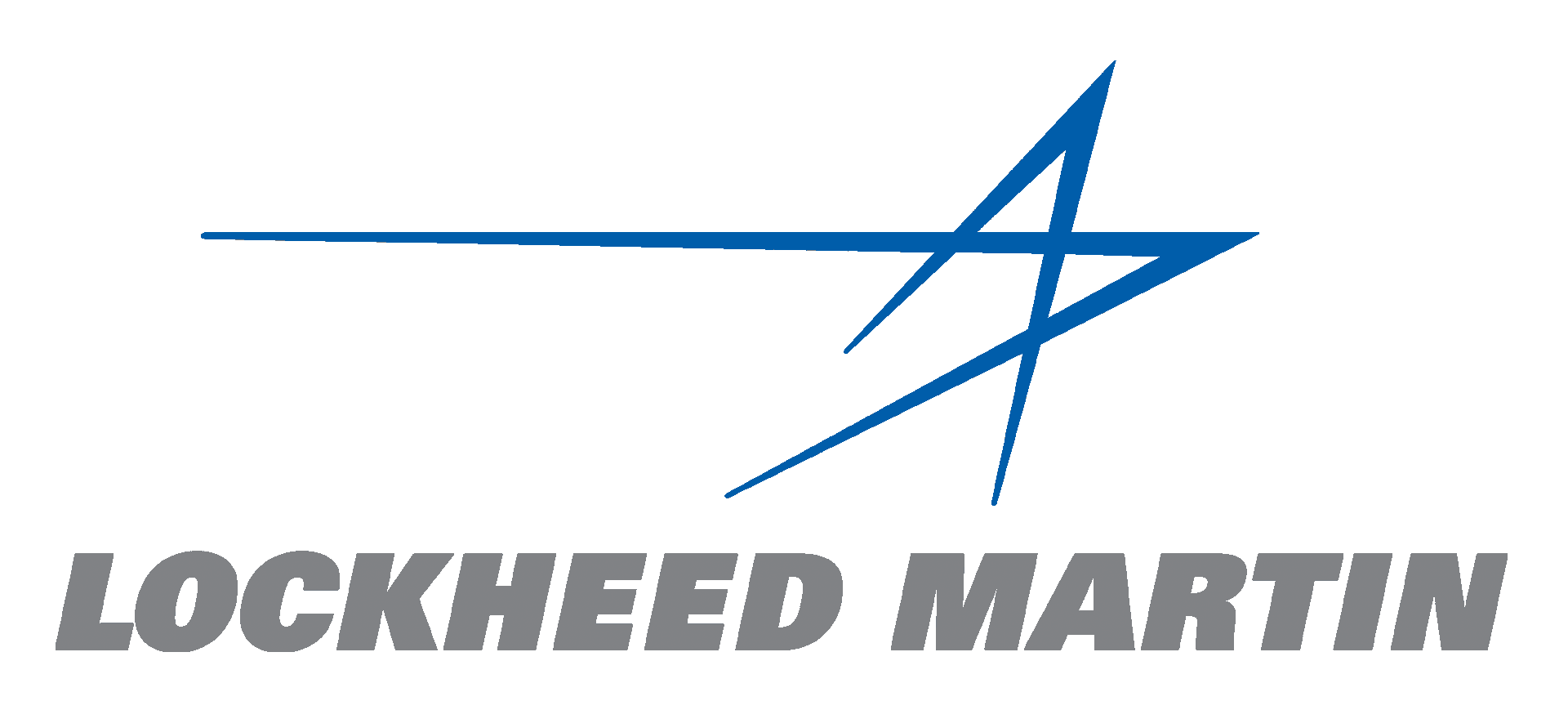 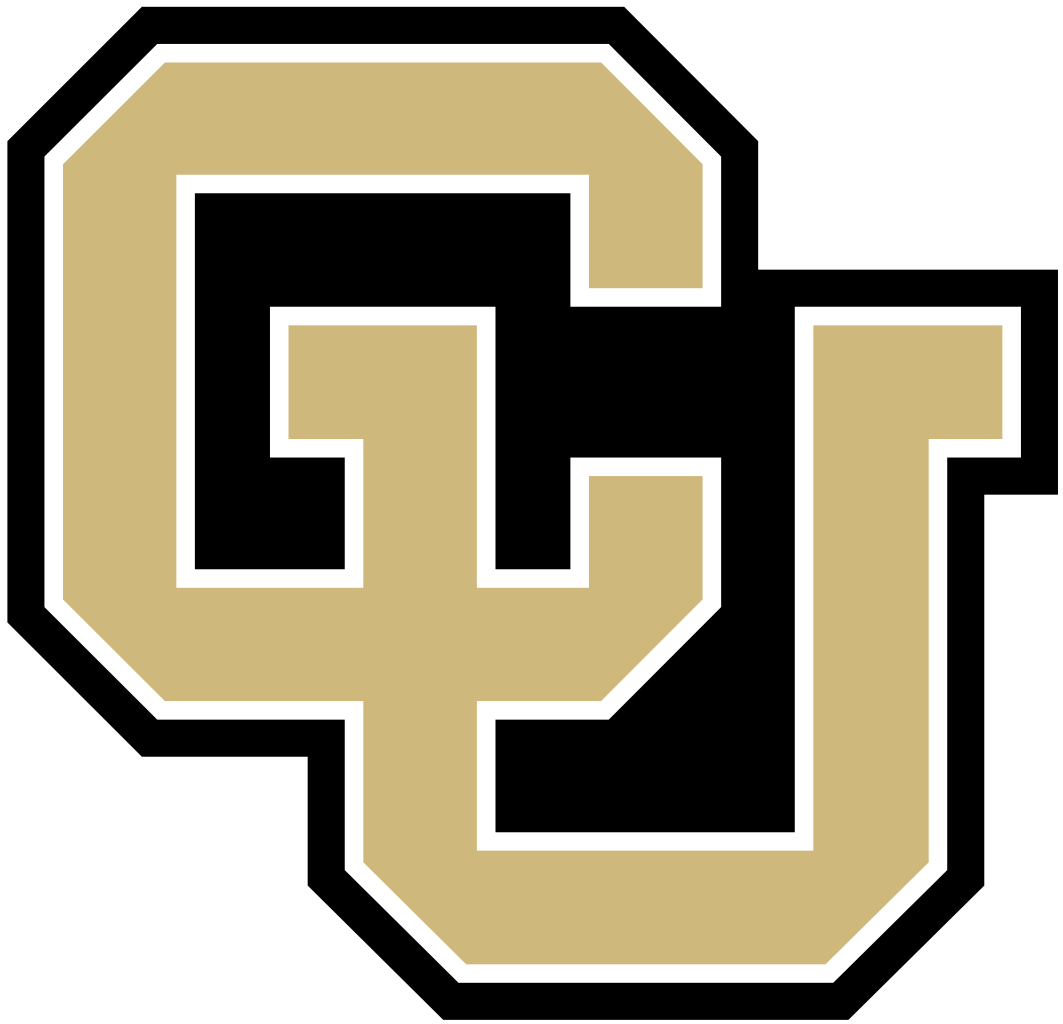 MARCo PoLo
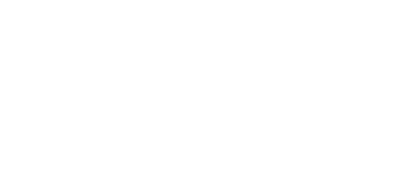 Mobile Astronautic Ranging and Control for Positioning and Location
Preliminary Design Review
Presenters:
Kintan Surghani, Brian Byrne, 
Justin Pedersen, Austin Coleman, 
Matt Davis, Ray Stine, Kevin Cook
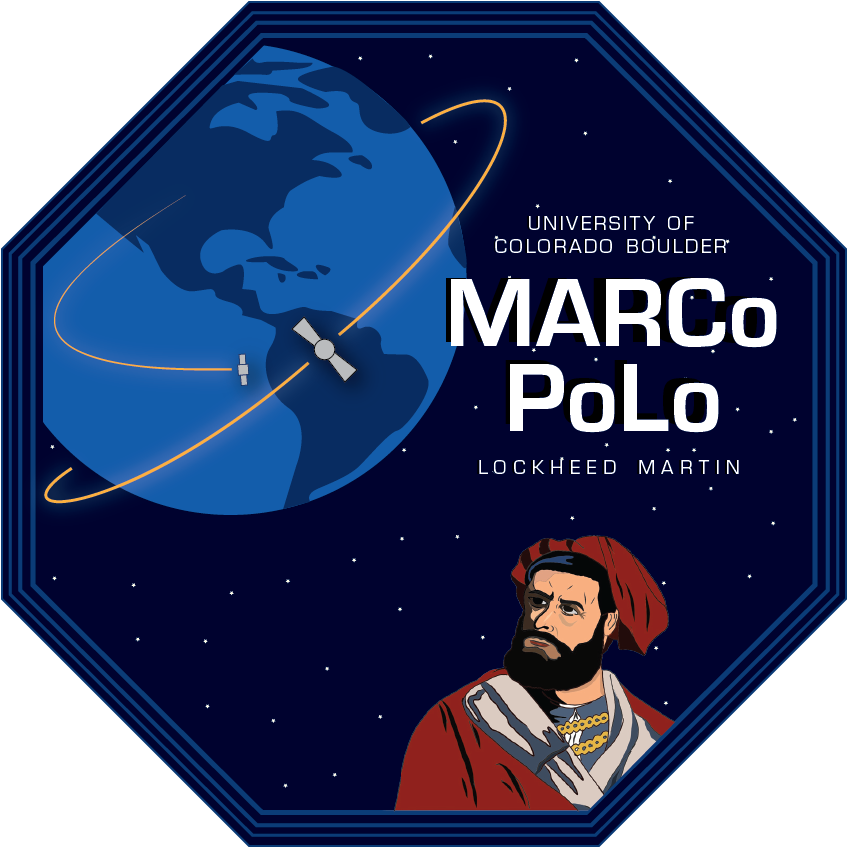 Company Sponsor:
Lockheed Martin - 
Taylor Maurer and 
Josh Nelson
Full Group:
Jackson DePenning, 
Nadia Abuharus, Ben Arnold,
Tyler Sterrett, Tyler Candler
Faculty Advisor:
Alexandra Le Moine
[Speaker Notes: Good, but individual intros are not necessary (can do if we have time)]
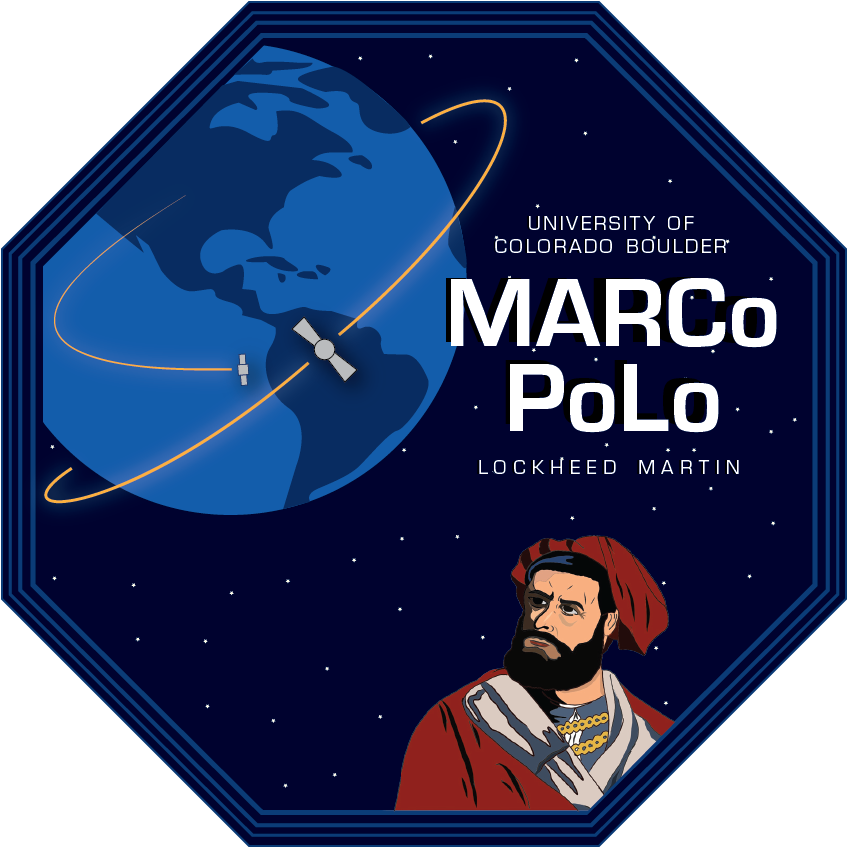 Presentation Agenda
1.0 Project Description
2.0 Trades
3.0 Current Design Space
4.0 Modeling / Prototyping
5.0 Questions
‹#›
[Speaker Notes: KIN]
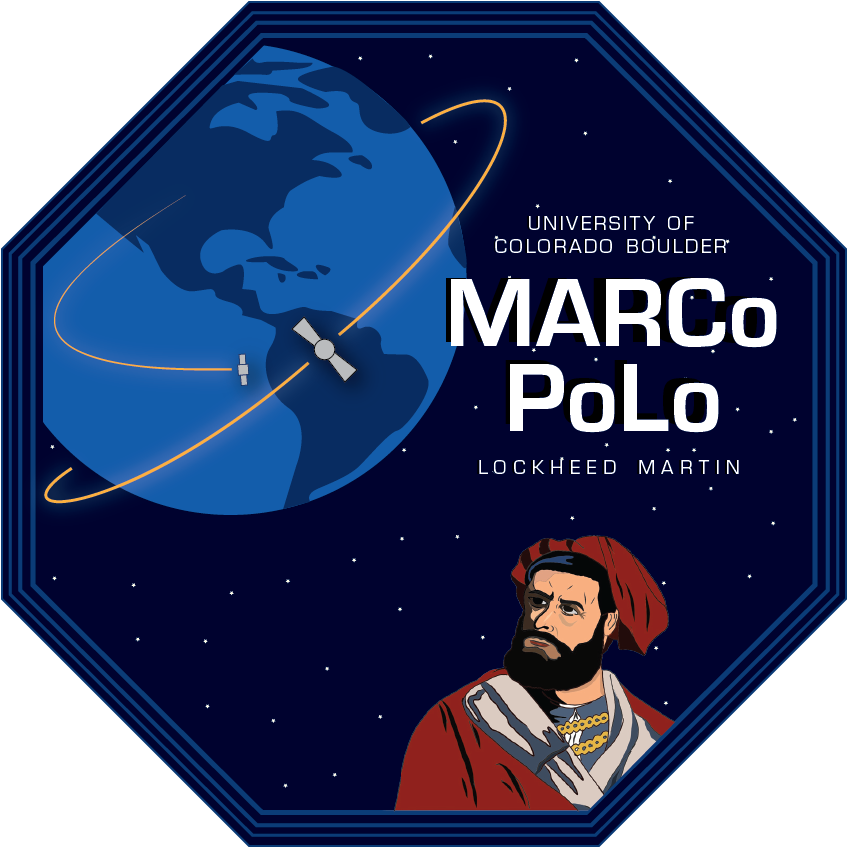 Acronyms/Terminology
‹#›
[Speaker Notes: KIN

Good]
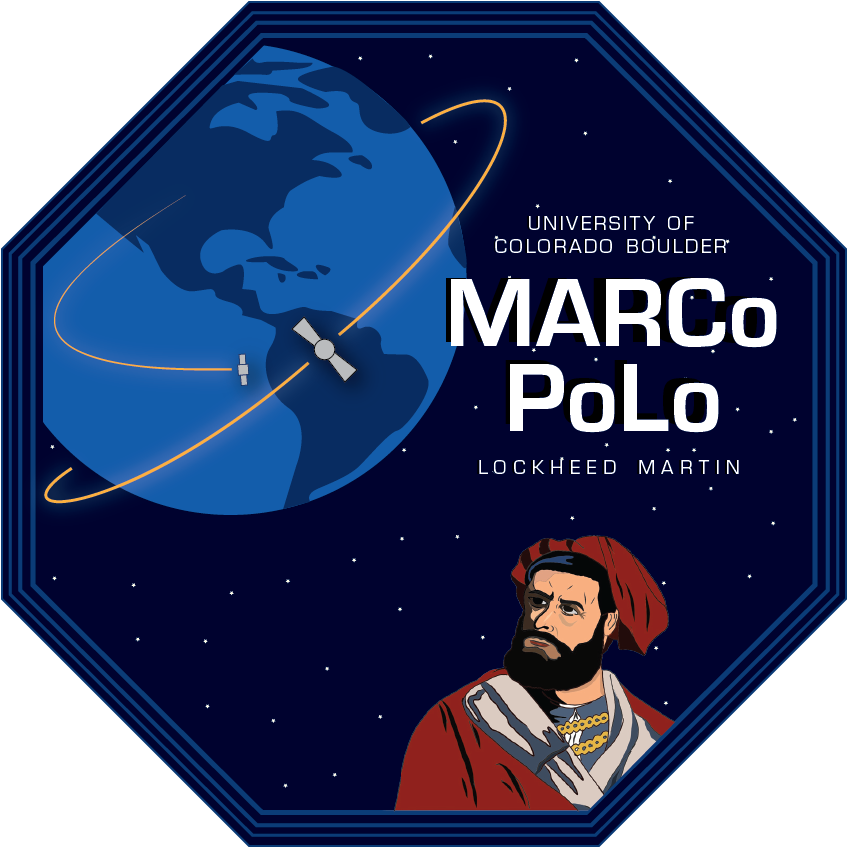 Project Description
Project Description
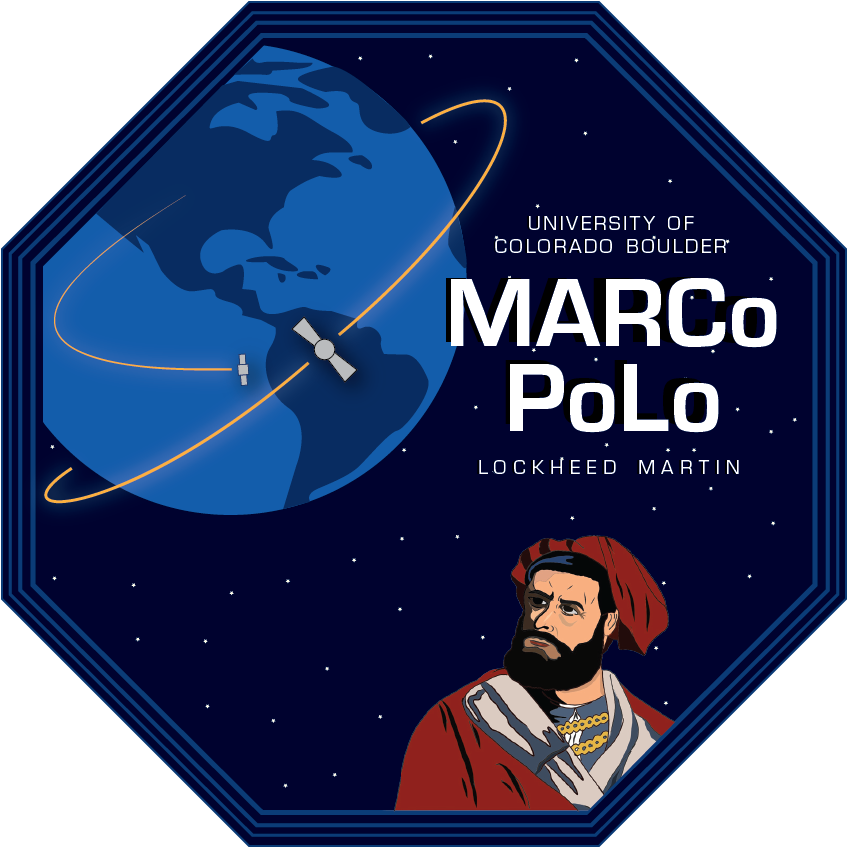 Motivation: CubeSats are the Future!
Primary Goal: 
Efficiently extend the design life of on-orbit spacecraft as well as enable additional capabilities via on-orbit upgrades
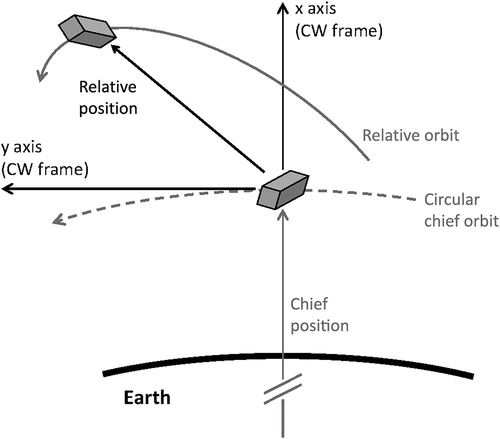 Solution:
Low-cost CubeSats equipped to perform satellite servicing
Will dock with the malfunctioning satellite and perform the needed maintenance or upgrades
Requires sensor suite capable of measuring relative position
1.0 Project Description
2.0 Trades
3.0 Current Design Space
4.0 Modeling / Prototyping
5.0 Questions
‹#›
[Speaker Notes: KEVIN

Good graphic

Why are we here, what are we doing]
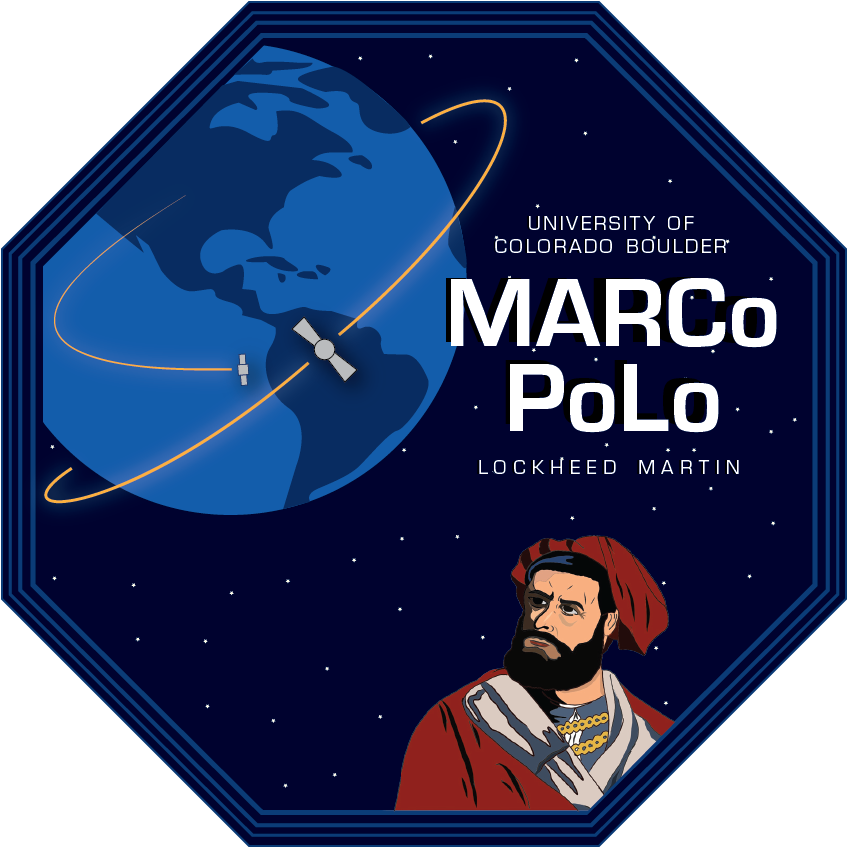 Mission Objectives
1.0 Project Description
2.0 Trades
3.0 Current Design Space
4.0 Modeling / Prototyping
5.0 Questions
‹#›
‹#›
[Speaker Notes: KIN

Order change: MO, CONOPs, FBD, CPEs]
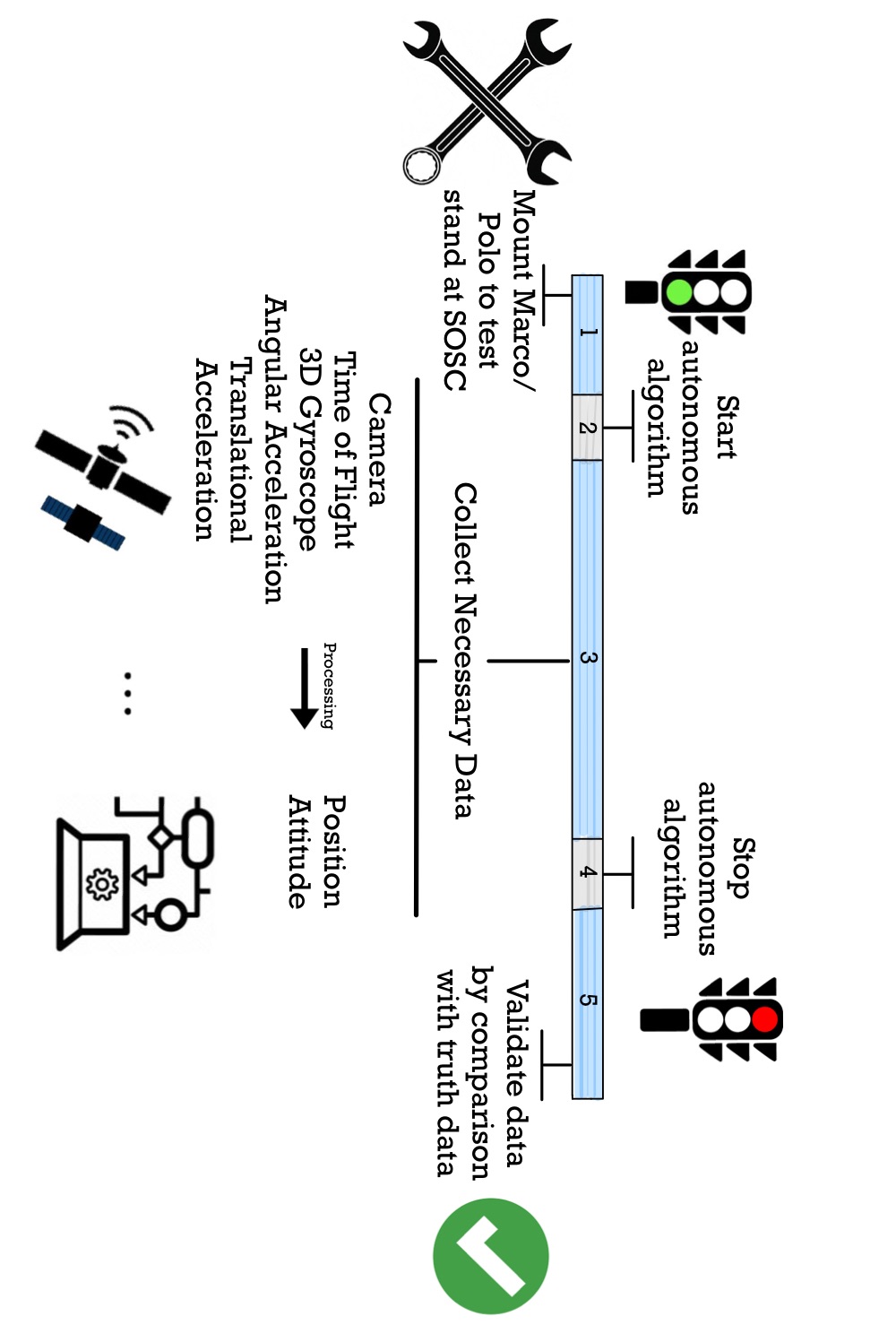 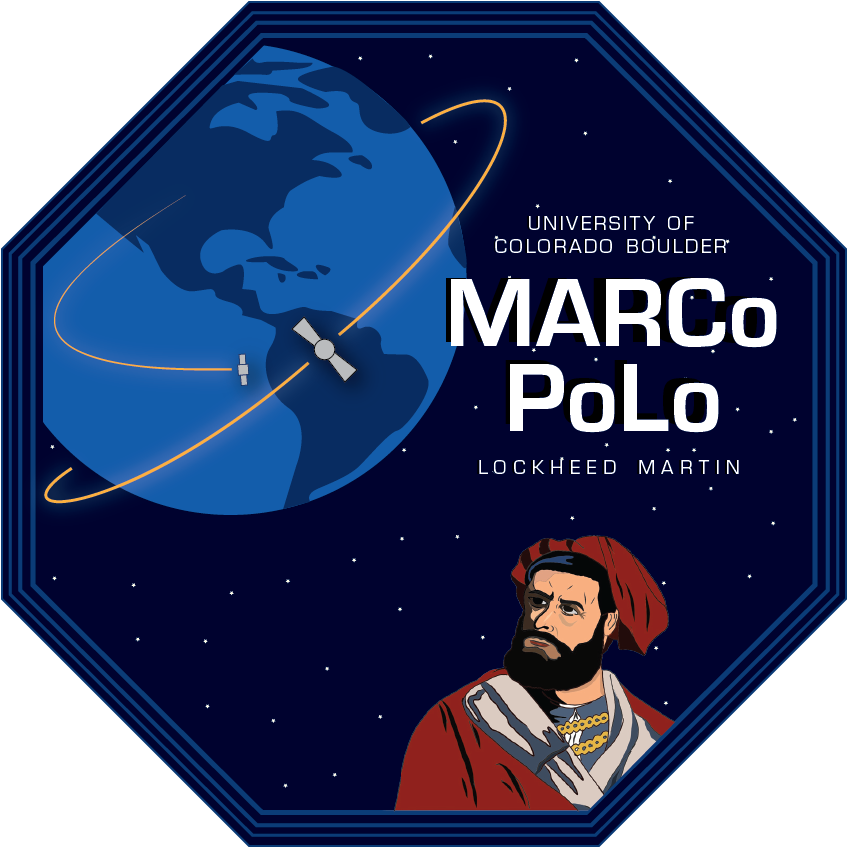 Concept of Operations (CONOPs)
1.0 Project Description
2.0 Trades
3.0 Current Design Space
4.0 Modeling / Prototyping
5.0 Questions
‹#›
‹#›
[Speaker Notes: KIN

Bigger text needed]
Functional Block Diagram (FBD)
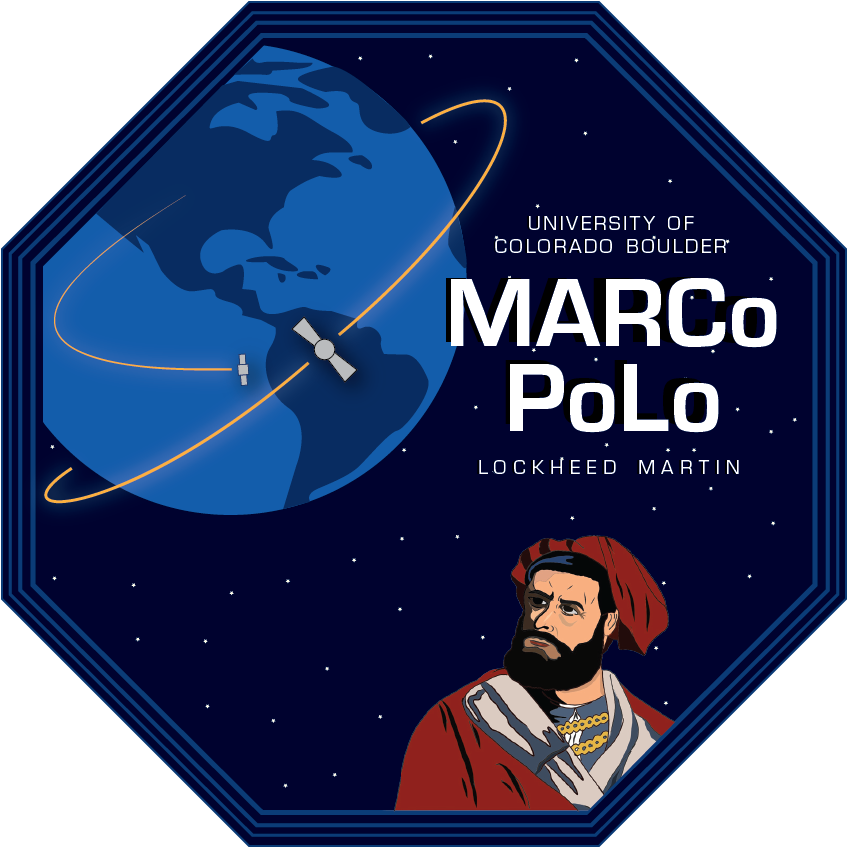 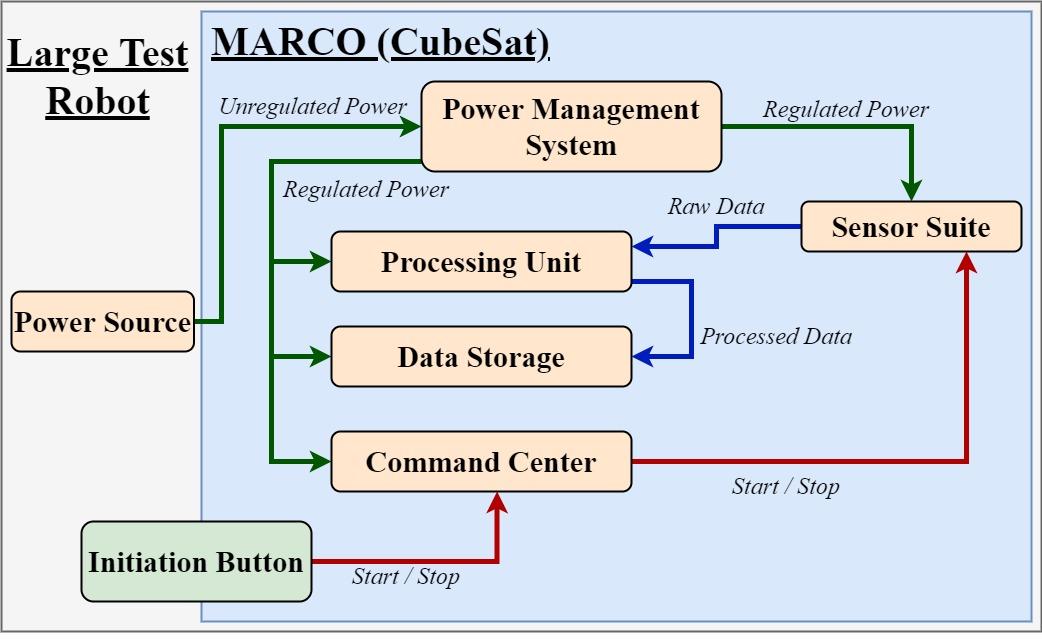 1.0 Project Description
2.0 Trades
3.0 Current Design Space
4.0 Modeling / Prototyping
5.0 Questions
‹#›
‹#›
[Speaker Notes: BRIAN]
CPEs
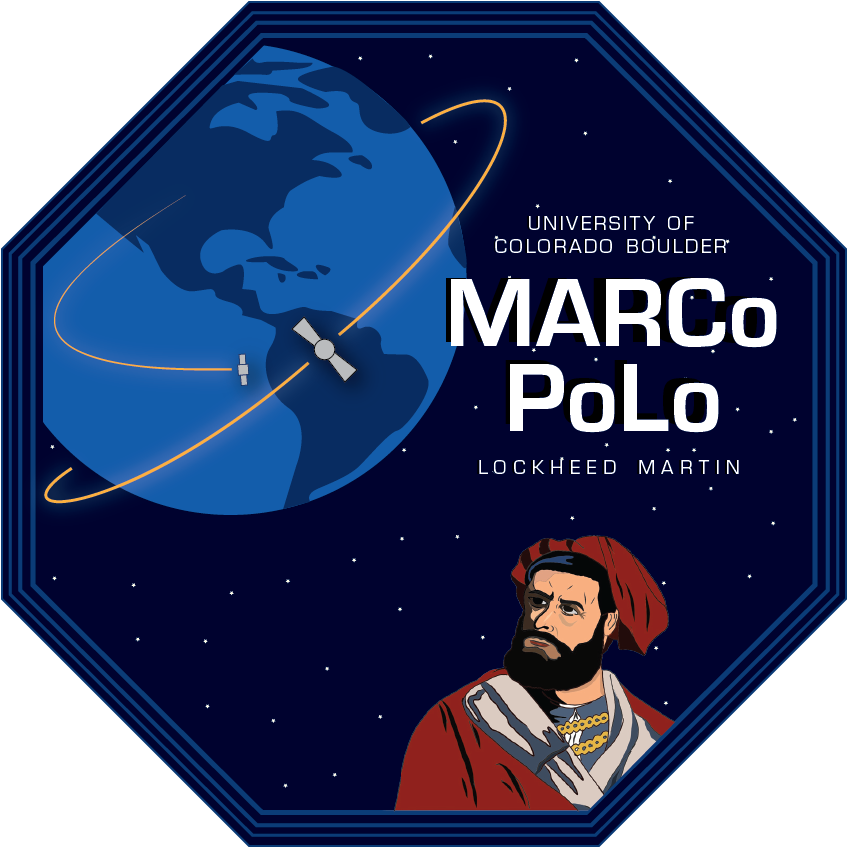 1.0 Project Description
2.0 Trades
3.0 Current Design Space
4.0 Modeling / Prototyping
5.0 Questions
‹#›
‹#›
[Speaker Notes: KIN

CPEs come after FBD and Conops
Highlight most limiting reqs in design, explain how those feed into SCs]
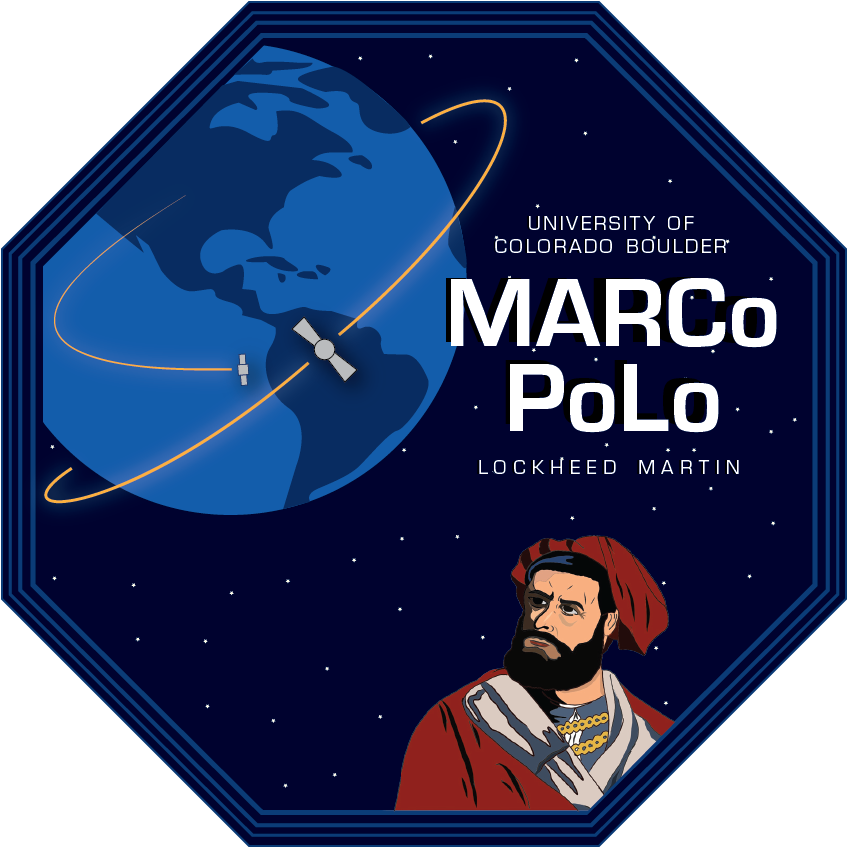 Key Risk Analysis
CPE.1
CPE.3
1.0 Project Description
2.0 Trades
3.0 Current Design Space
4.0 Modeling / Prototyping
5.0 Questions
‹#›
[Speaker Notes: JUSTIN

Good, check font on CPE.1]
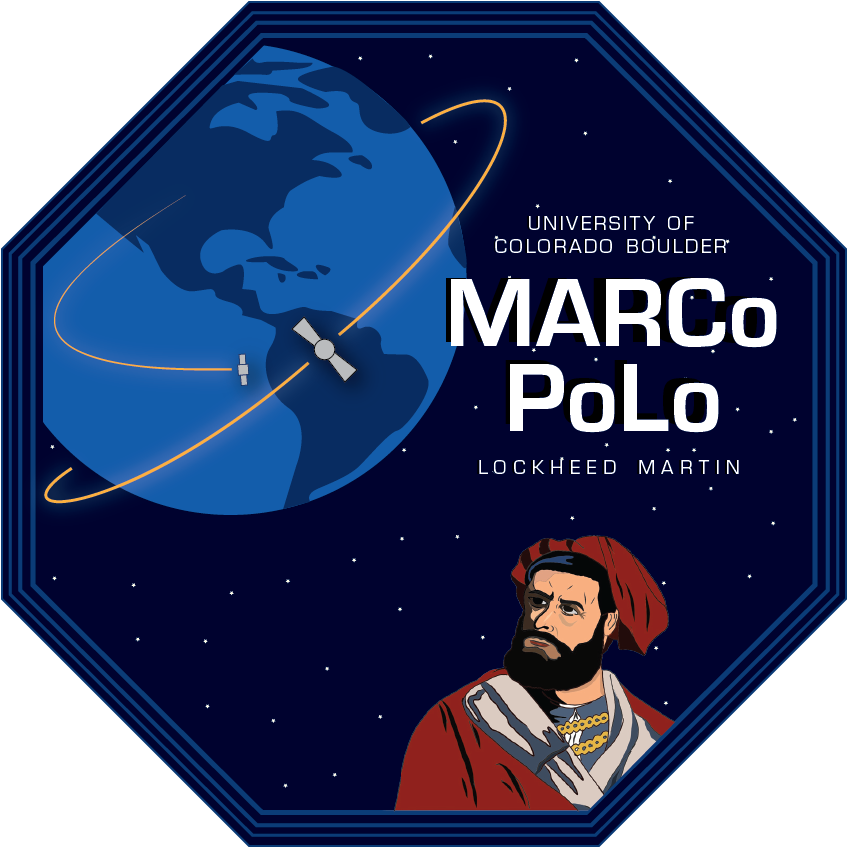 Key Risk Matrix
LIKELIHOOD
R.5
R.3
R.2, R.4
R.1
1.0 Project Description
2.0 Trades
3.0 Current Design Space
4.0 Modeling / Prototyping
5.0 Questions
‹#›
[Speaker Notes: JUSTIN

Explain why R.4 moves from 5–>2? 
Likely bringing down likelihood, not consequence with our mitigation]
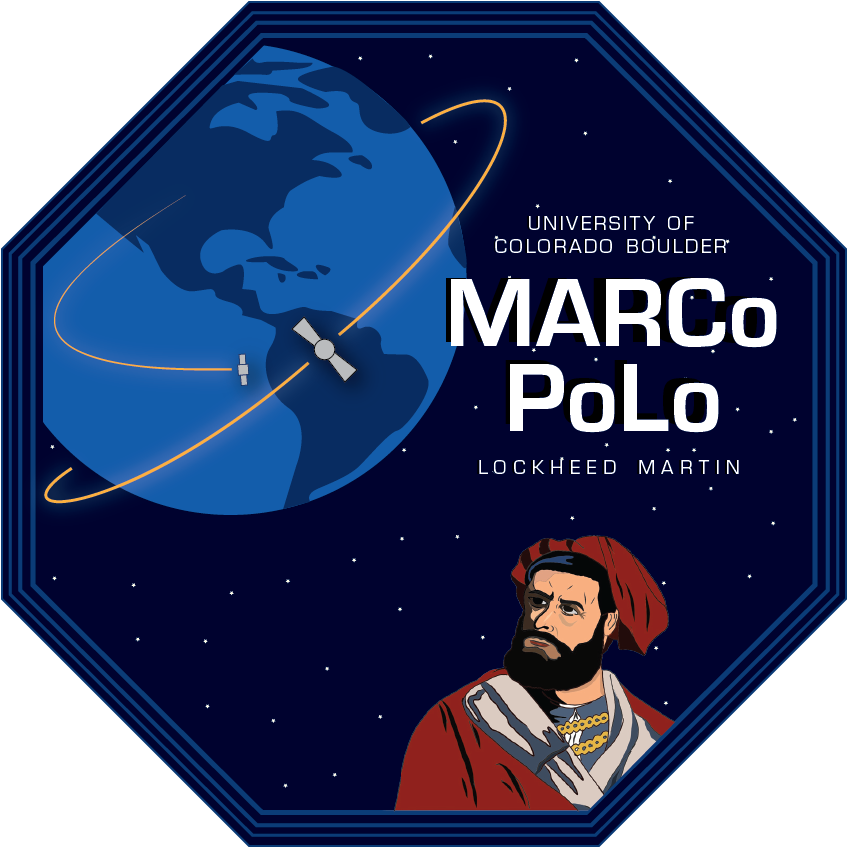 Trades Table
1.0 Project Description
2.0 Trades
3.0 Current Design Space
4.0 Modeling / Prototyping
5.0 Questions
‹#›
[Speaker Notes: RAY

Make table bigger and make sure to discuss dependencies

* Refers to trades that are smaller and more of a conversation]
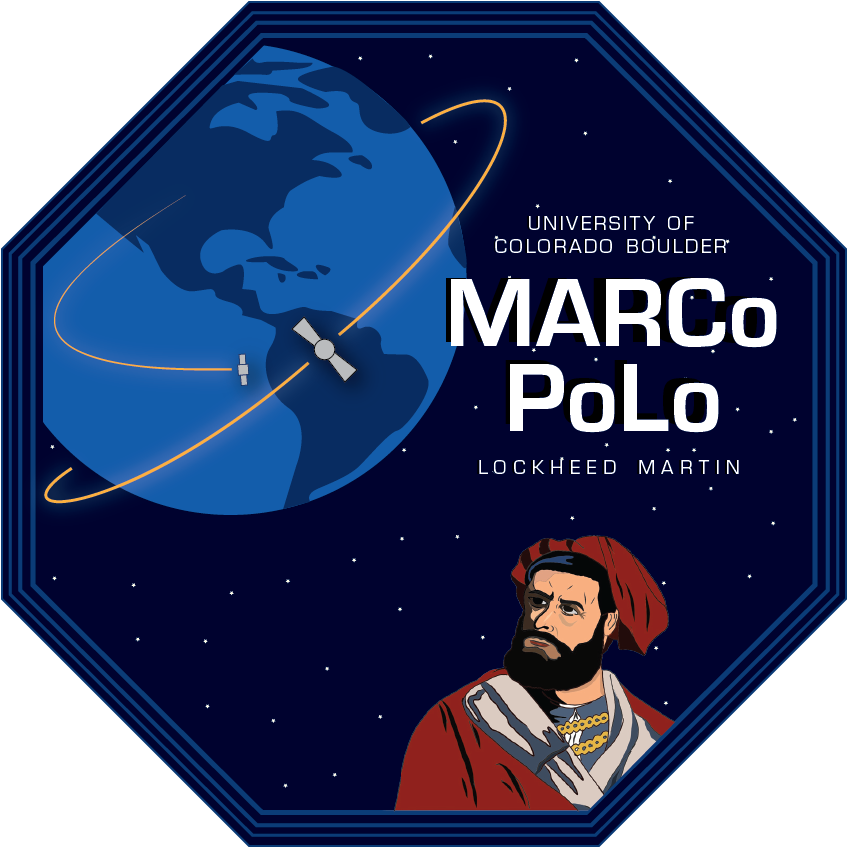 Trade Studies
Project Description
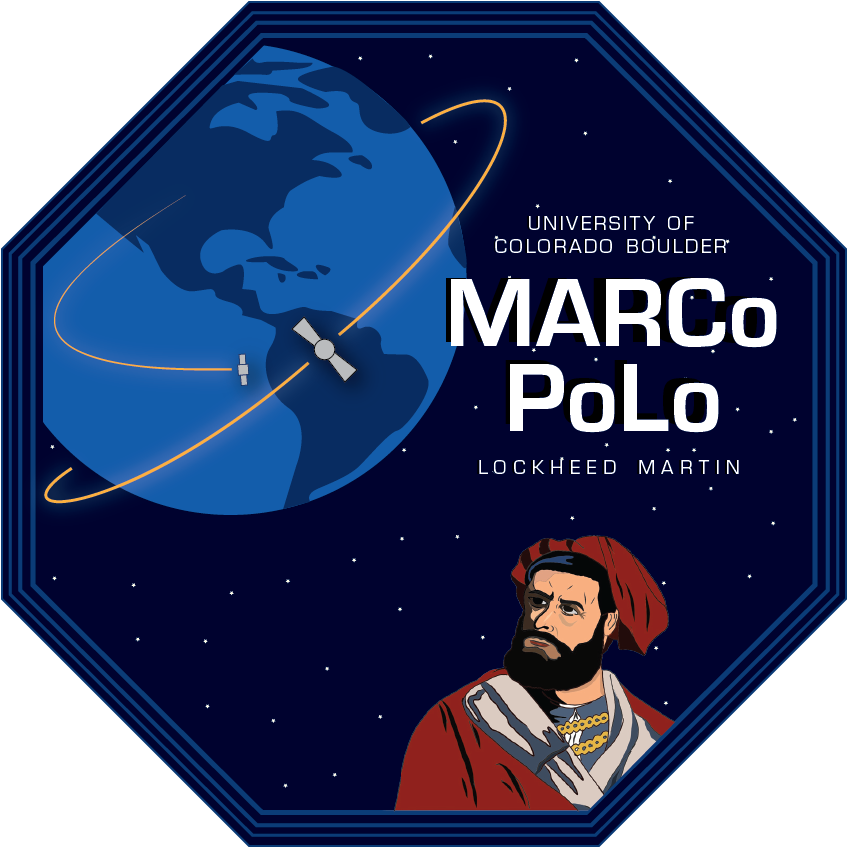 #1 Trade Study: Sensor(s)
1.0 Project Description
2.0 Trades
3.0 Current Design Space
4.0 Modeling / Prototyping
5.0 Questions
‹#›
[Speaker Notes: AUSTIN 


I made a copy and tidied it up/matched the formatting of the processor trade slide.
Thoughts?

I think this looks really nice - thanks to whoever did this (Kintan?)]
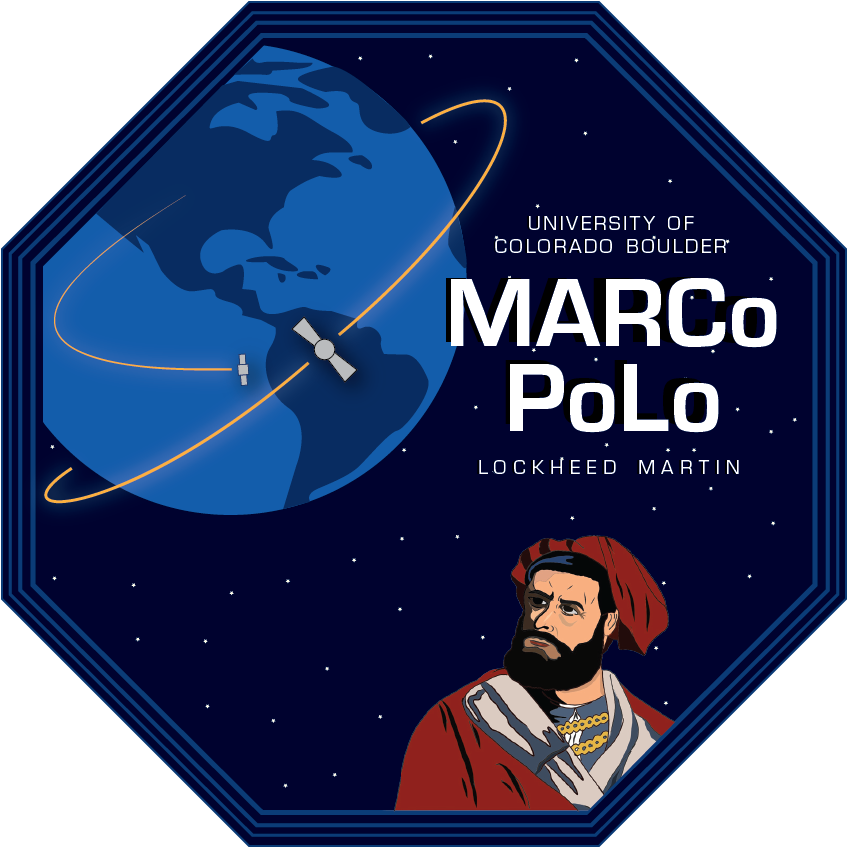 #1 Trade Study: Sensor(s)
1.0 Project Description
2.0 Trades
3.0 Current Design Space
4.0 Modeling / Prototyping
5.0 Questions
‹#›
[Speaker Notes: AUSTIN

Good job Austin!]
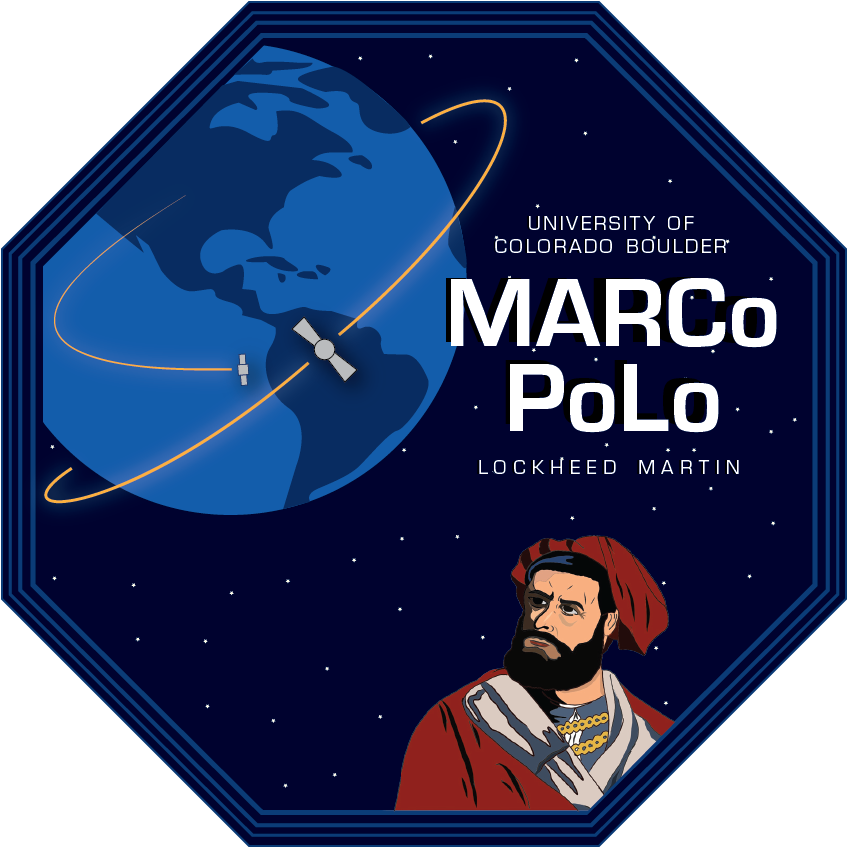 #2 Trade Study: Processor
1.0 Project Description
2.0 Trades
3.0 Current Design Space
4.0 Modeling / Prototyping
5.0 Questions
‹#›
[Speaker Notes: MATT

Verbalize requirements, constraints and interfaces! On all trades

Dependent on algorithm. Size and cost are less significant because everything we looked at in the trade space of single board computers is within an acceptable range of both size and cost for our budgets. While a device with very high processing and storage scores will be valued the highest by this weighting system, we aim to determine a minimum value for both of those metrics such that we can minimize both size and cost within the options that will satisfy our needs.

Size: hopefully this allows us to meet size requirements but not as important as we've gotten permission to expand processor size. 

M.2 is SSD small high performance flash storage useful for smaller applications (Backup slides?)
SATA is common protocol]
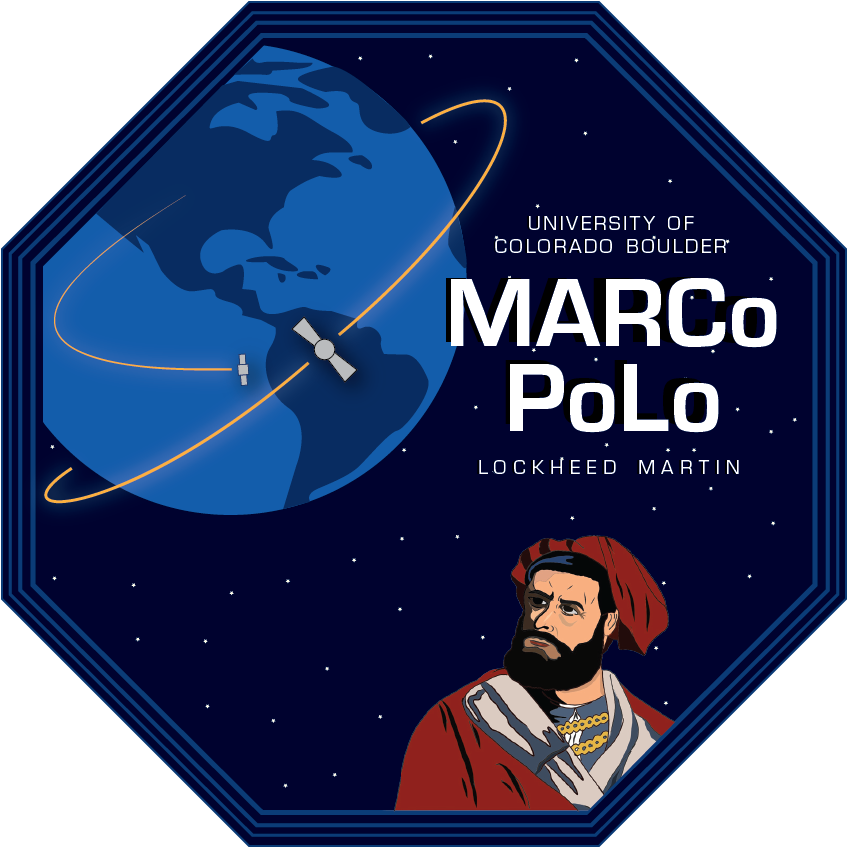 #2 Trade Study: Processor
*Model  NUC11TNBv7 
** Model NUC11TNBi3
*** Model SB02-3740-0000-C1-V
1.0 Project Description
2.0 Trades
3.0 Current Design Space
4.0 Modeling / Prototyping
5.0 Questions
‹#›
[Speaker Notes: MATT

Explain how Pro Board ** does have a higher score, but the trade off is that it only has two cores. The Pro Board * has a similar, but smaller score, but the benefit is that it has 4 cores

Will algorithm work on processor? This is the essential question to answer before finalizing our decision

Top scored processor here should be good for our needs especially if our selected algorithm runs in series rather than parallel, unless we decide we need to parallelize our algorithm to optimize its runtime.]
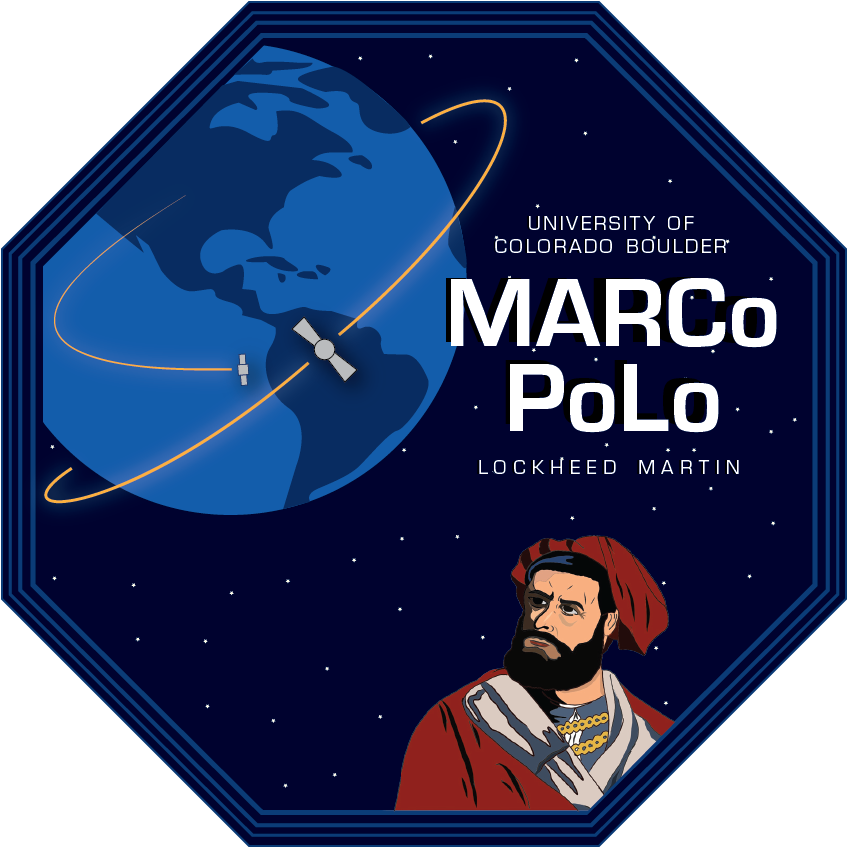 Current Baseline Design
Project Description
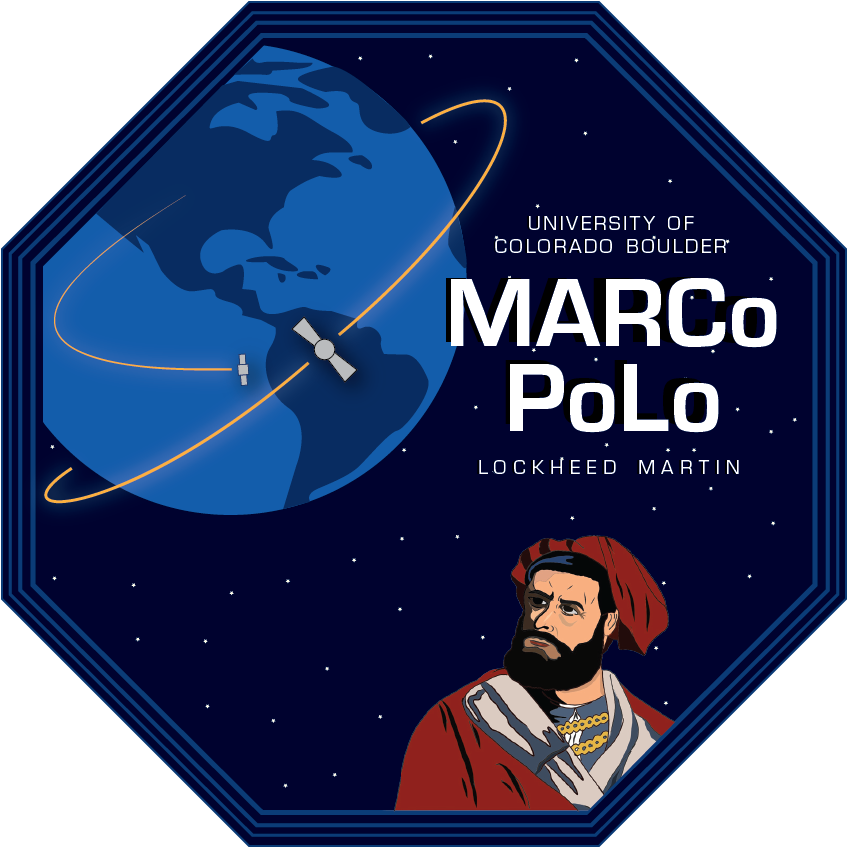 Design Space
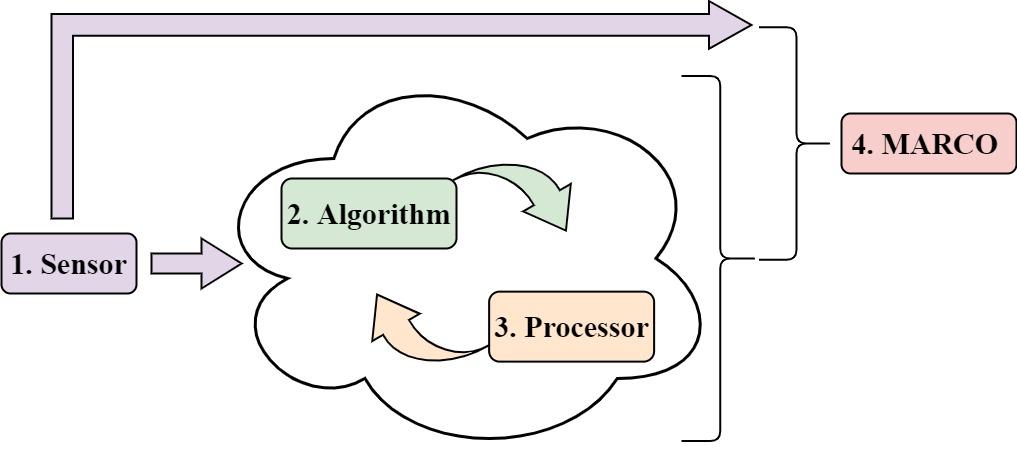 1.0 Project Description
2.0 Trades
3.0 Current Design Space
4.0 Modeling / Prototyping
5.0 Questions
‹#›
[Speaker Notes: BRAIN]
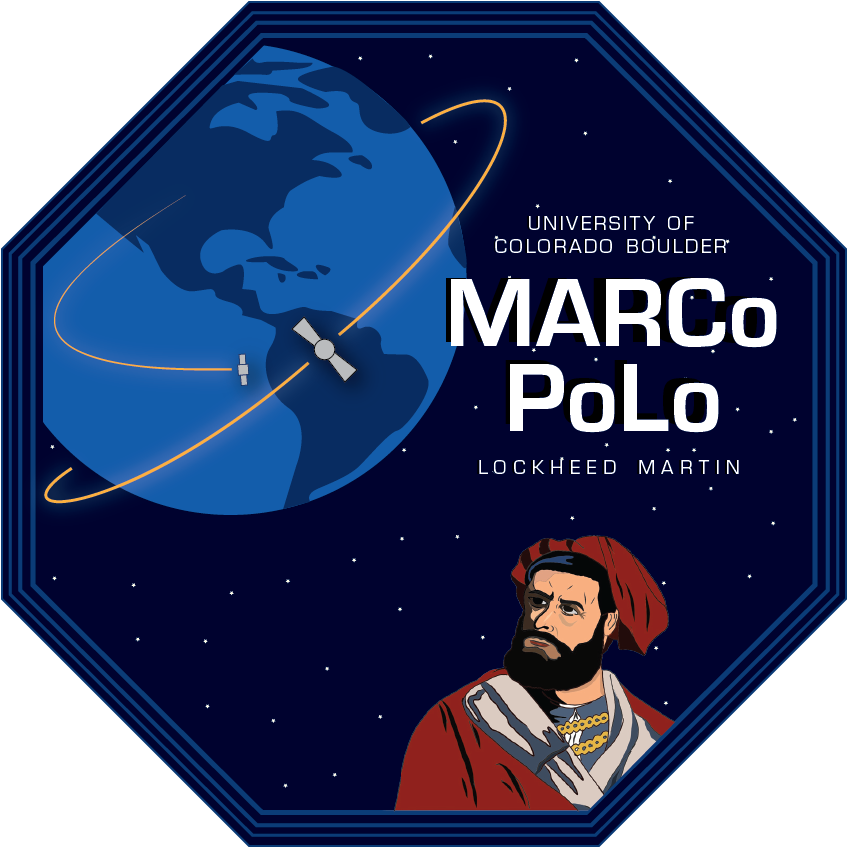 Future Trades
Sensor Suite: 
Is LiDAR our best option?
How can we quantitatively determine the accuracy of a camera system?
How many sensors will we need?
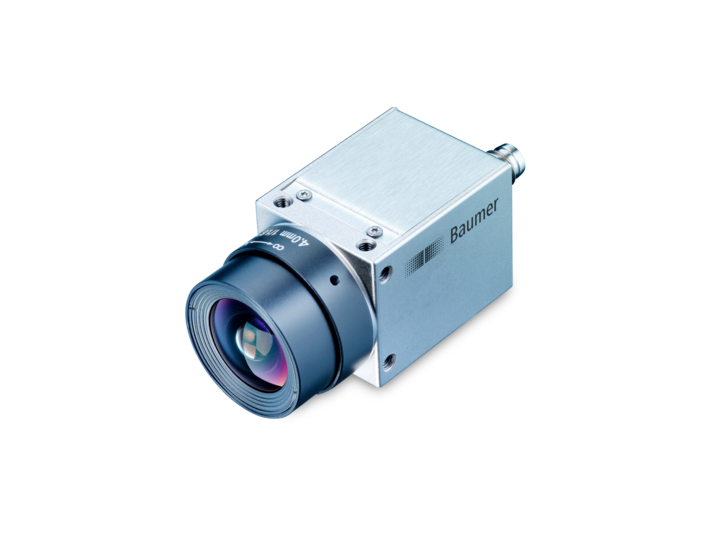 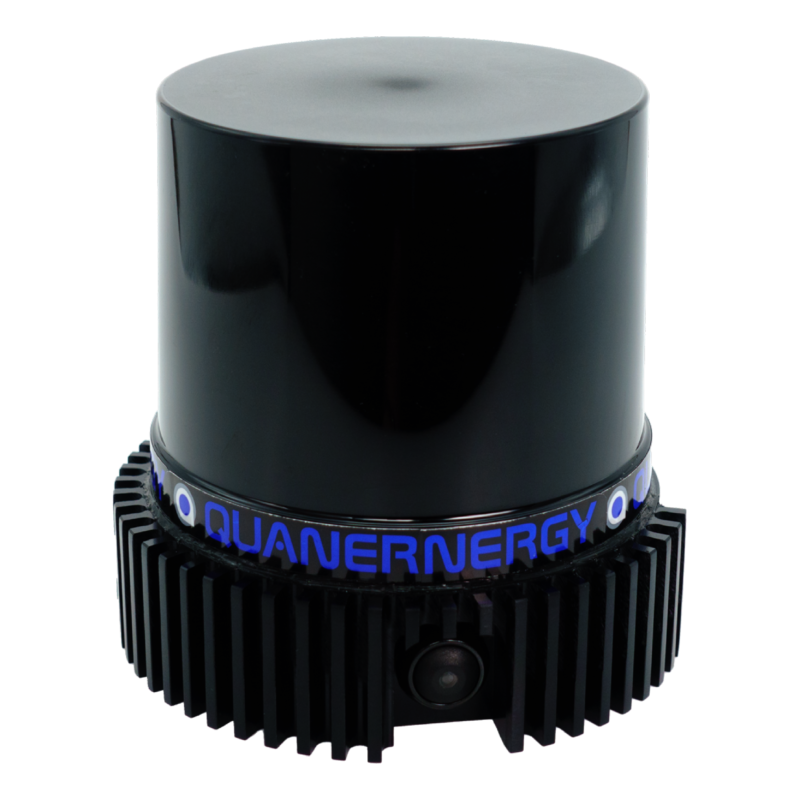 vs
LiDAR
Camera System
1.0 Project Description
2.0 Trades
3.0 Current Design Space
4.0 Modeling / Prototyping
5.0 Questions
‹#›
[Speaker Notes: BRIAN

Text too small, may not need FBD here. Talk to Le Moine
Add in figures to illustrate - reduce text and add photos
Don’t be repetitive]
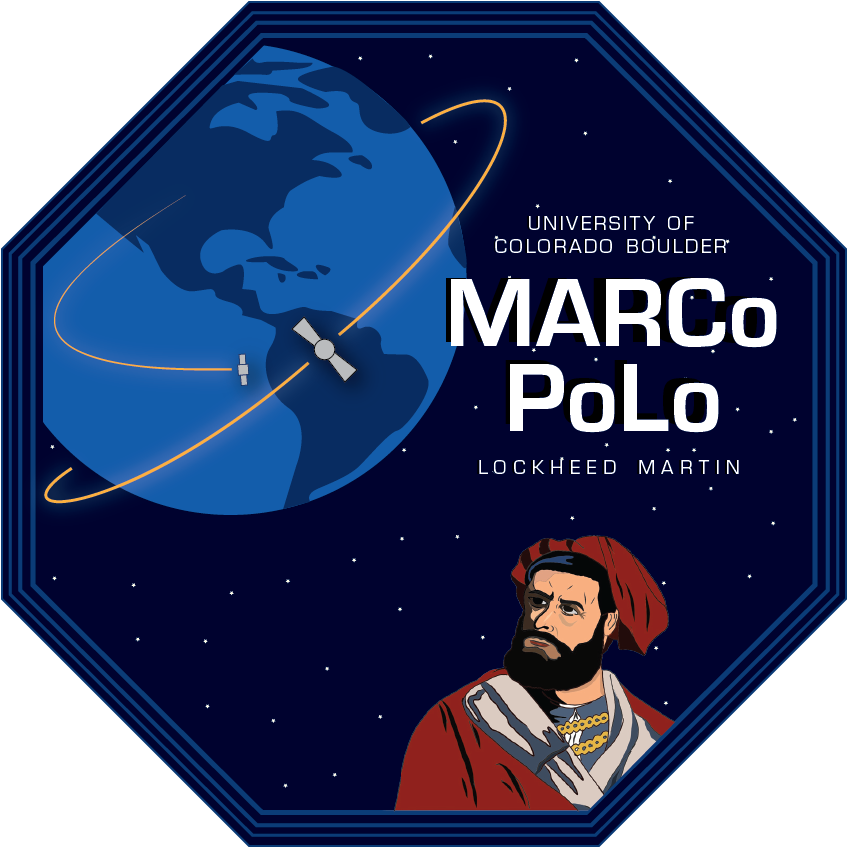 Future Trades
Algorithm:
What is the Big(O) notation?
How realistic is it to implement?
How to develop a semi-autonomous software system? 



Processor: 
What is the minimum required processing power needed?
Can it act as our command center?
How much storage do we need?
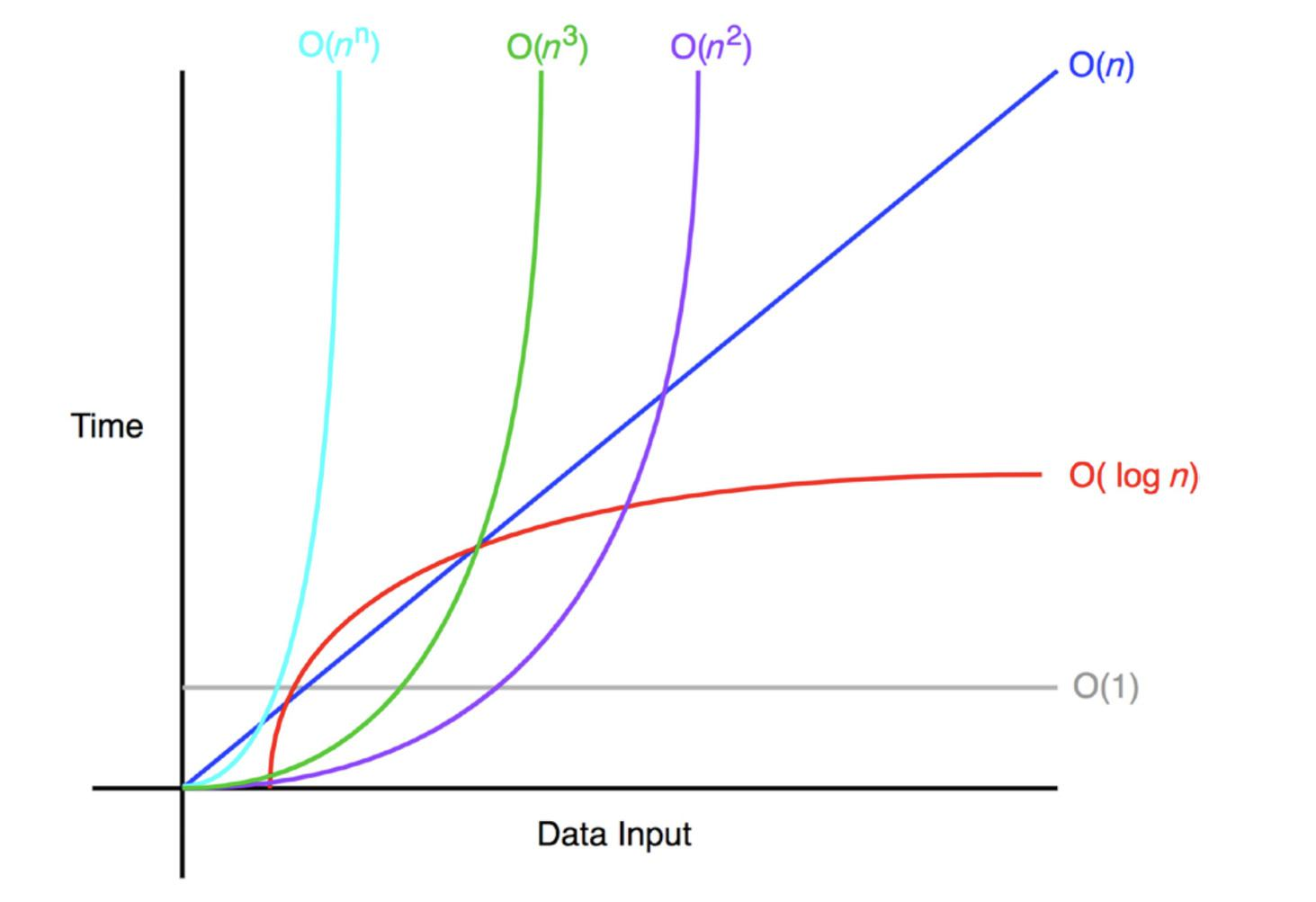 1.0 Project Description
2.0 Trades
3.0 Current Design Space
4.0 Modeling / Prototyping
5.0 Questions
‹#›
[Speaker Notes: BRIAN

Text too small, may not need FBD here. Talk to Le Moine
Add in figures to illustrate - reduce text and add photos
Don’t be repetitive]
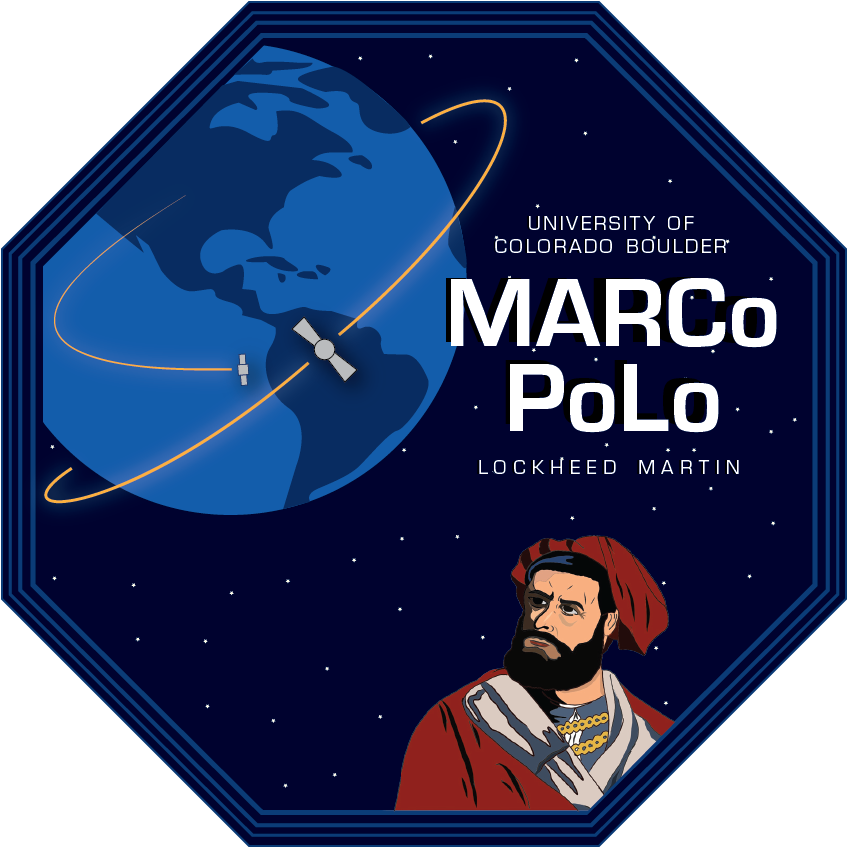 Modeling and Prototyping
Project Description
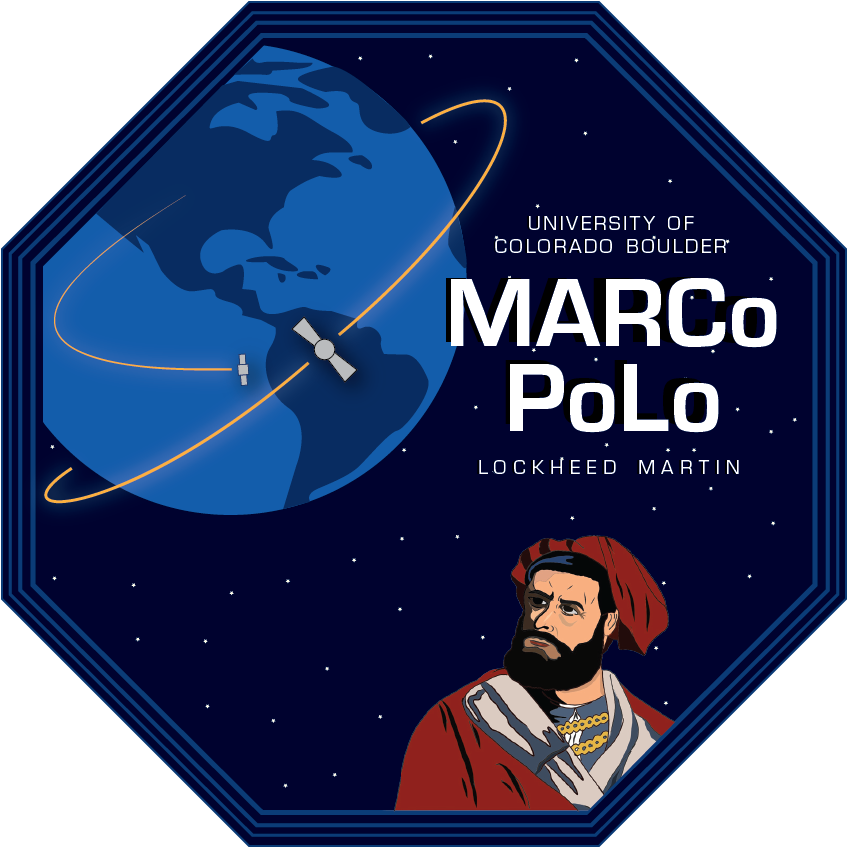 Moving Forward: Software
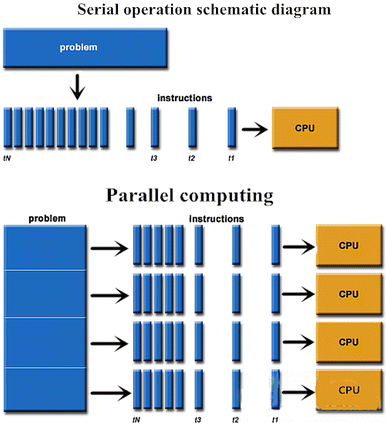 Pick sensor type
Hardware Trade -> Exact Model
Start Software Trades
Determine Raw Data type sensor outputs
Find Compatible Algorithms 
Determine Accessibility
Parallel vs Series
Determine Optimal Amount of Cores
1.0 Project Description
2.0 Trades
3.0 Current Design Space
4.0 Modeling / Prototyping
5.0 Questions
‹#›
[Speaker Notes: RAY

Good text to figure balance

Should we transition this into more of a graphic?

ASSUME SENSOR HAS BEEN SELECTED]
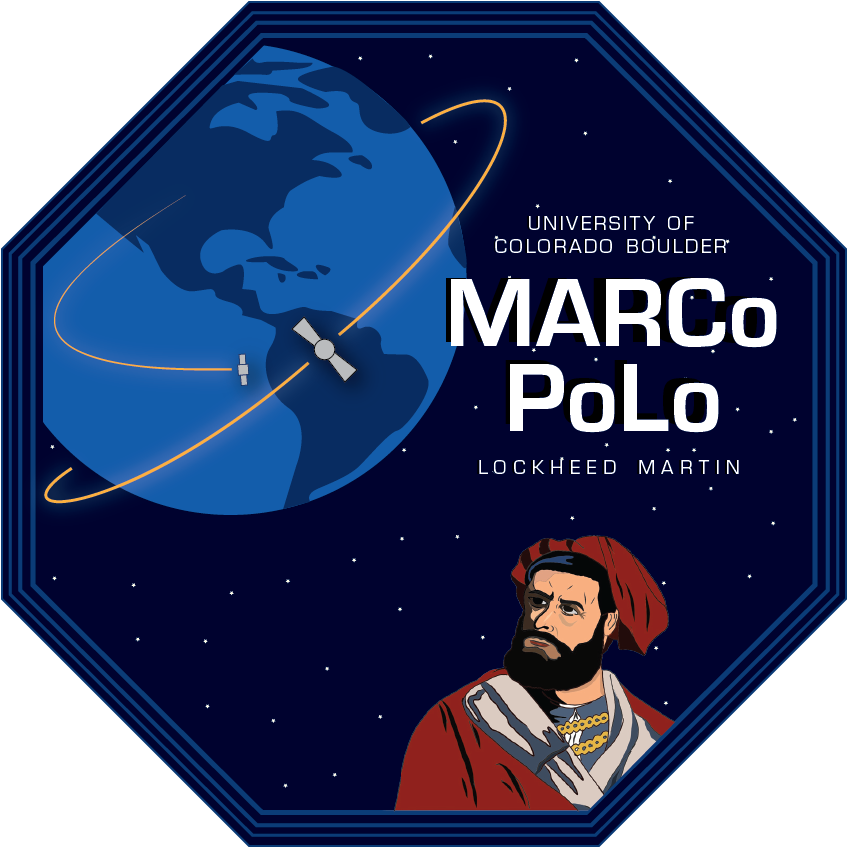 Moving Forward: Electrical
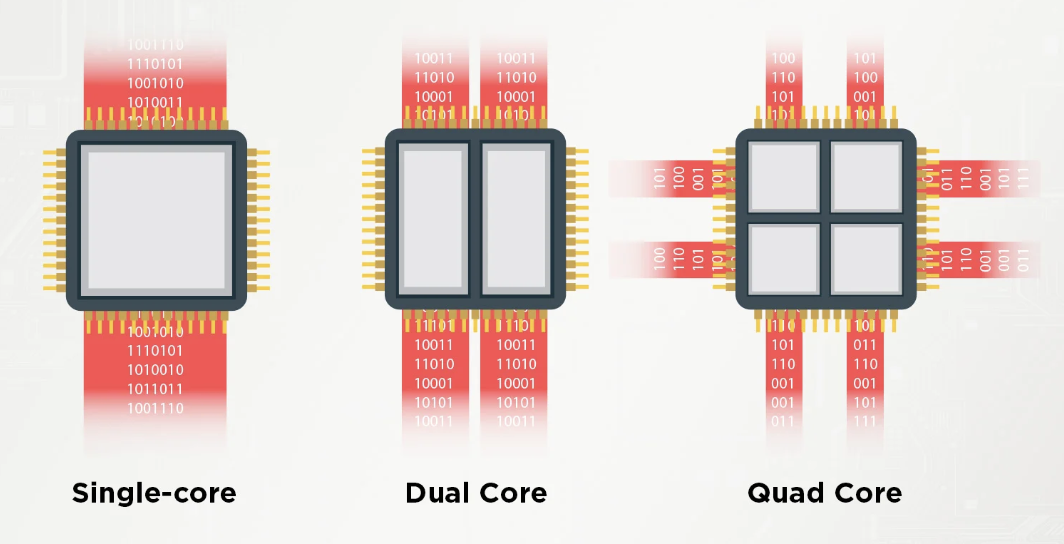 Pick processor
Hardware Trade -> Exact Model
Algorithm complexity
Storage Requirements
Design circuit
Hardware trade for power regulation
Hardware trade for circuit manufacturing
Custom circuit design?
Determine test initiation method
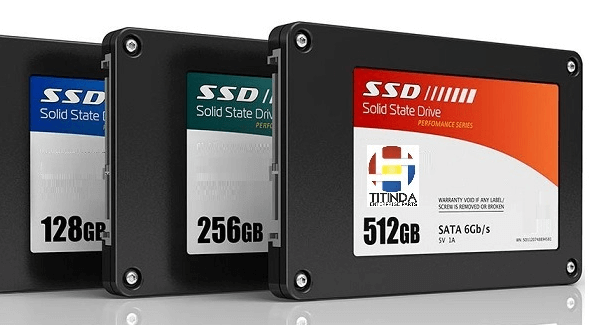 1.0 Project Description
2.0 Trades
3.0 Current Design Space
4.0 Modeling / Prototyping
5.0 Questions
‹#›
[Speaker Notes: JUSTIN

Too much text, make similar to slide 22 (moving forward sw)

Include pictures of intel nuc, rPi, etc.
Should we transition this into more of a graphic?

ASSUME SENSOR + ALGORITHM  HAS BEEN SELECTED]
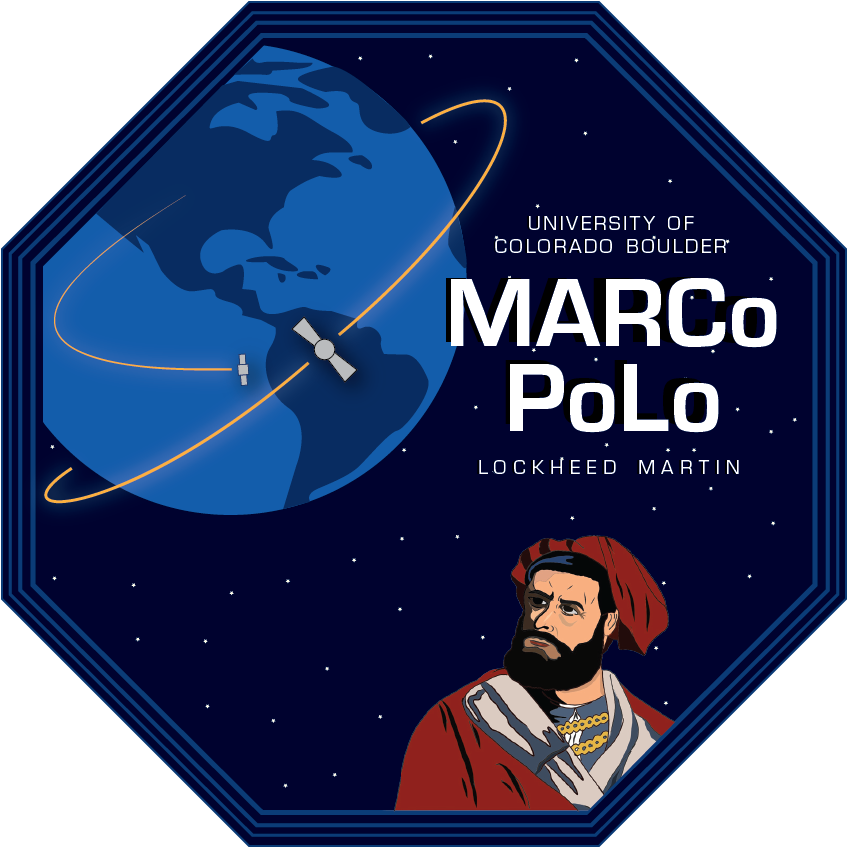 Moving Forward: Mechanical
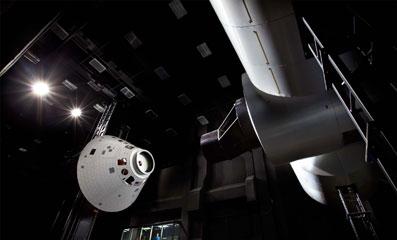 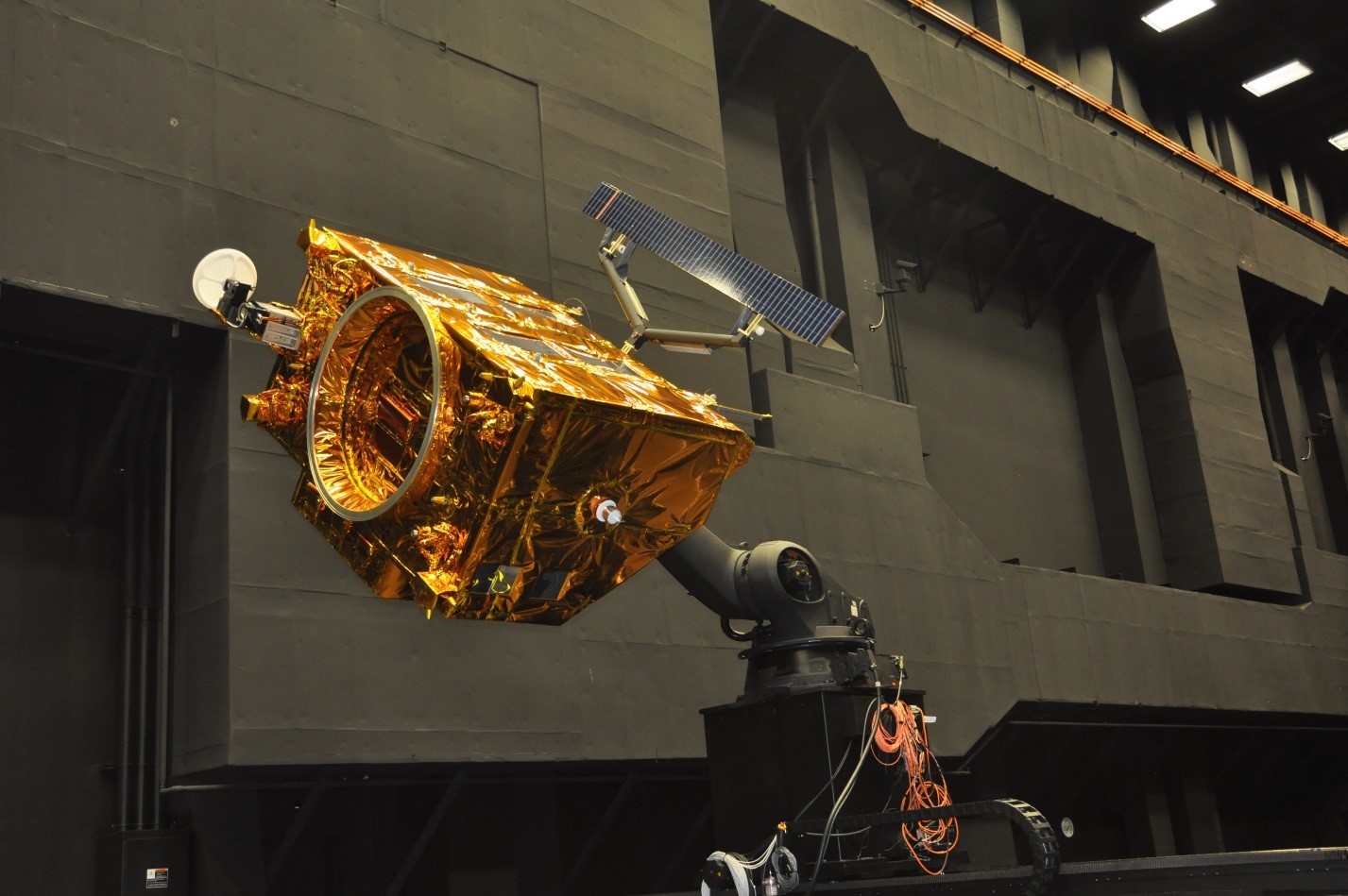 Determine enclosure material
Hardware Trade -> Exact Model
Determine component layout in enclosure
Accessibility Trade
Hinged lid vs. bolt-on lid
Determine mounting pattern for SOSC
Bolt-on vs flanged base
Develop test subject that accurately represents possible targets
1.0 Project Description
2.0 Trades
3.0 Current Design Space
4.0 Modeling / Prototyping
5.0 Questions
‹#›
[Speaker Notes: KEVIN

Again, too much text, make similar to sw moving forward

Should we transition this into more of a graphic?

ASSUME SENSOR + ALGORITHM + PROCESSOR HAS BEEN SELECTED

#4 We know it has to fit onto an optical breadboard with ¼” holes and a 1”x1” grid

Determine enclosure material
Hardware Trade -> Exact Model
Using mass, strength, cost, and manufacturability metrics to determine best course of action
Continue trades on accessibility
Hinged lid vs. bolt-on lid
Stress-testing prototypes
Ergonomic positioning
Determine component layout in enclosure
Most efficient vs volume constraints
Determine mounting pattern for SOSC
Bolt-on vs flanged base
Develop a comprehensive test subject that accurately represents possible targets
Size, shape, material, and coating
Checkerboard pattern vs. no pattern]
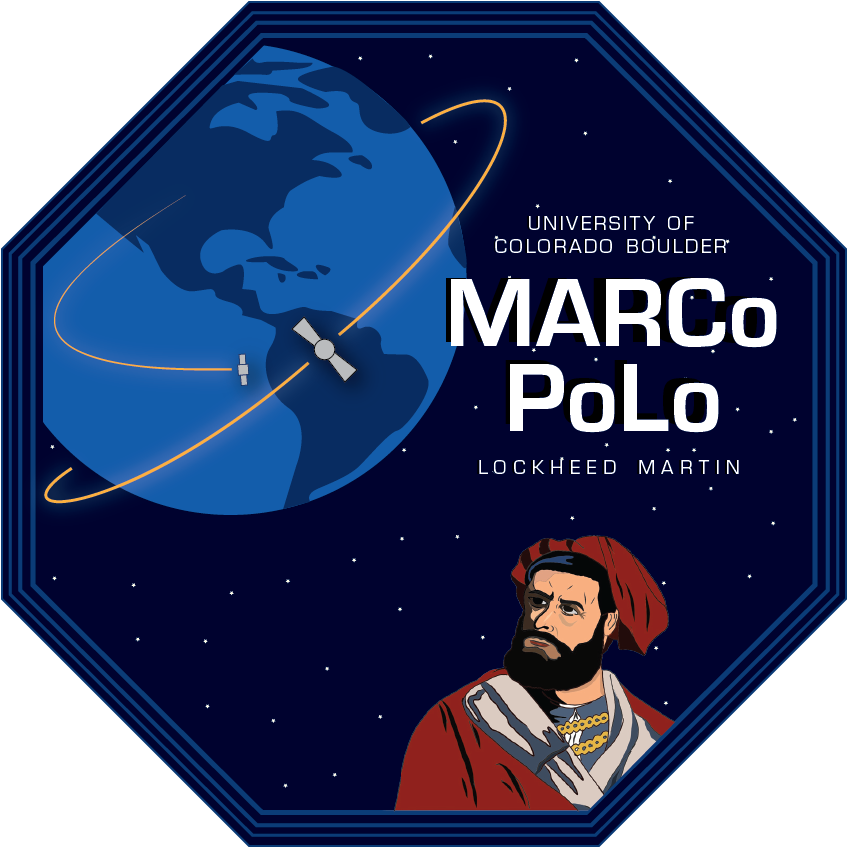 Questions
Project Description
Backup Slides
[Speaker Notes: HYPERLINKED TABLE OF CONTENTS]
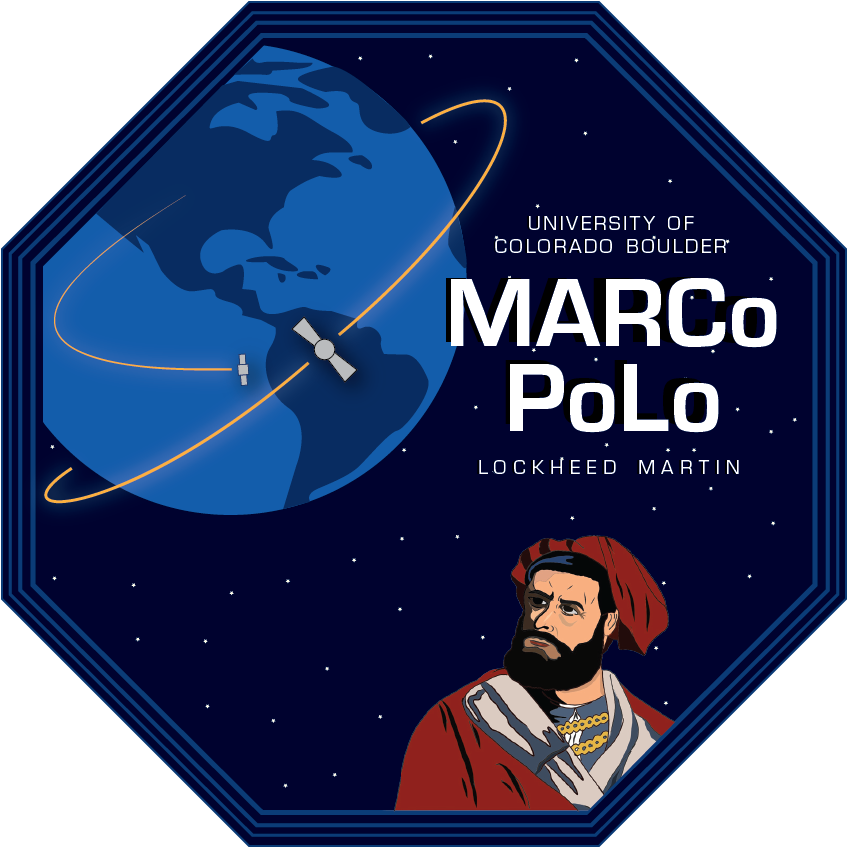 Table of Contents
Acknowledgements/References
Administrative
Software
Electrical
Mechanical
‹#›
Acknowledgements/
References
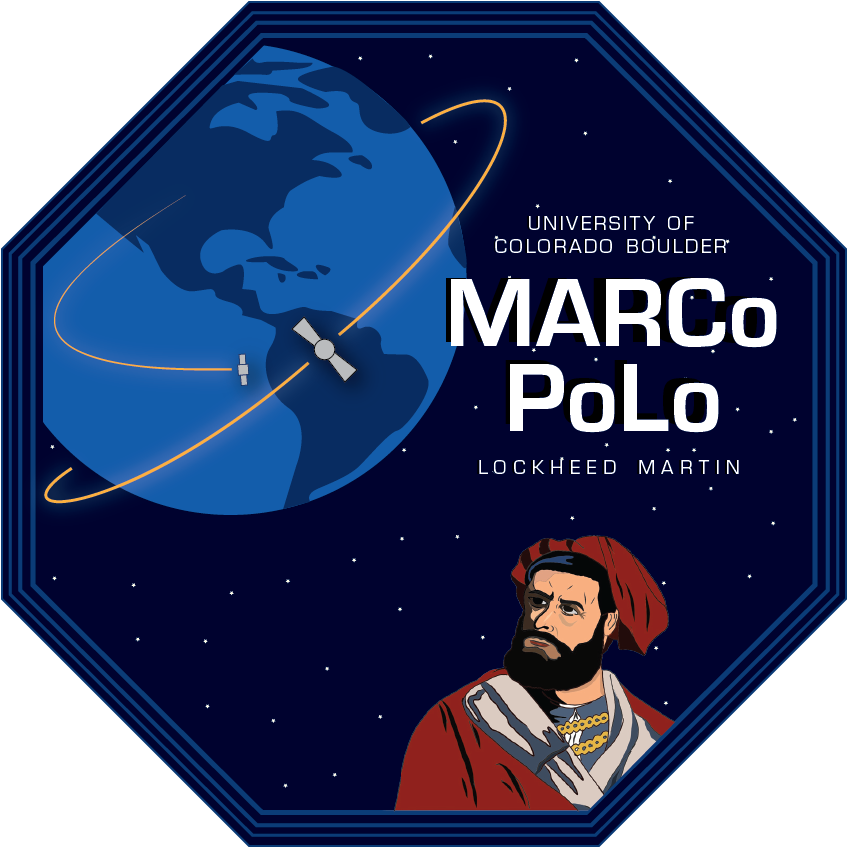 Acknowledgements
Taylor Mauer (LM)
Josh Nelson (LM)
Jeffrey Thayer
Alexandra Le Moine
Bobby Hodgkinson
Trudy Schwartz
Kathryn Wingate 
Scott Palo
Jasmin Chadha
Andreas Brecl
Chris Muldrow
Matt Rhodes
Samia Juras
‹#›
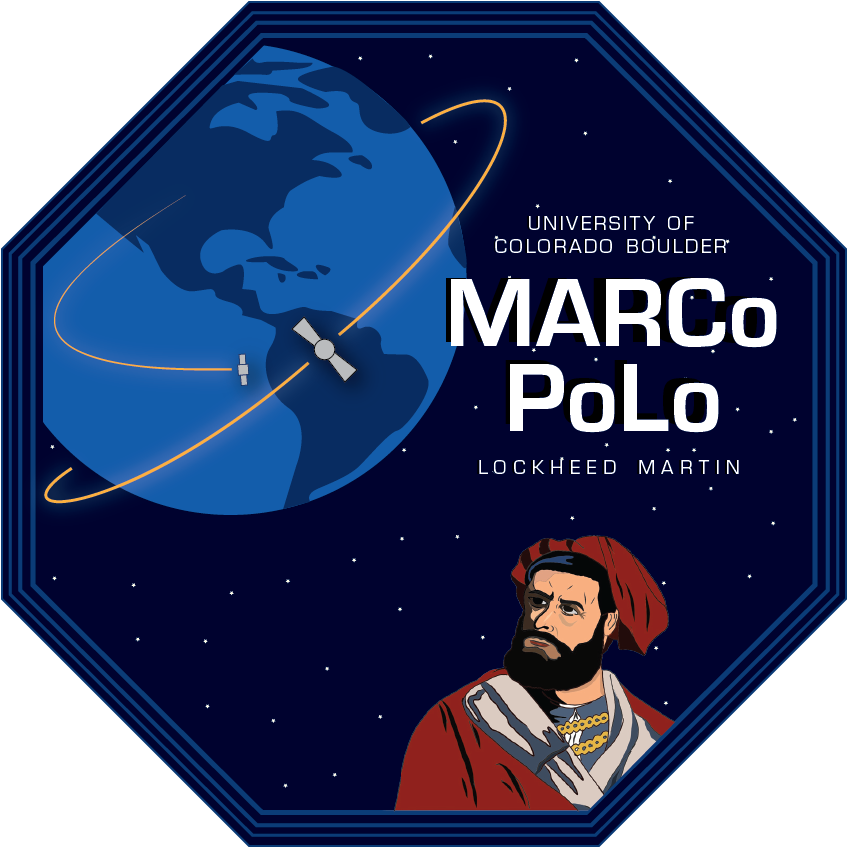 References
Jung, S., Park, S.-Y., Park, H.-E., Park, C.-D., Kim, S.-W., and Jang, Y.-S., “Real-time determination of relative position       between satellites using Laser Ranging,” Journal of Astronomy and Space Sciences, vol. 29, 2012, pp. 351–362. 
Langer, D., “An Integrated MMW Radar System for Outdoor Navigation,” Proceedings of IEEE International Conference on Robotics and Automation, Jan. 1997. 
Opromolla, R., and Nocerino, A., “Uncooperative spacecraft relative navigation with lidar-based unscented Kalman filter,” IEEE Access, vol. 7, 2019, pp. 180012–180026. 
Roos, F., Kellner, D., Klappstein, J., Dickmann, J., Dietmayer, K., Muller-Glaser, K. D., and Waldschmidt, C., “Estimation of the orientation of vehicles in high-resolution radar images,” 2015 IEEE MTT-S International Conference on Microwaves for Intelligent Mobility (ICMIM), 2015. 
Sherer, T. P., Martin, S. M., and Bevly, D. M., “Keynote: Radar Probabilistic Data Association filter with GPS aiding for target selection and relative position determination,” ION Pacific PNT, 2017. 
Zhang, Y., Han, Y., Yu, R., Yang, Z., Wang, Z., and Zhang, J., “Pose measurement and motion estimation of space on-orbit CubeSats based on micro-doppler effect using laser coherent radar,” Applied Sciences, vol. 12, 2022, p. 4021.
‹#›
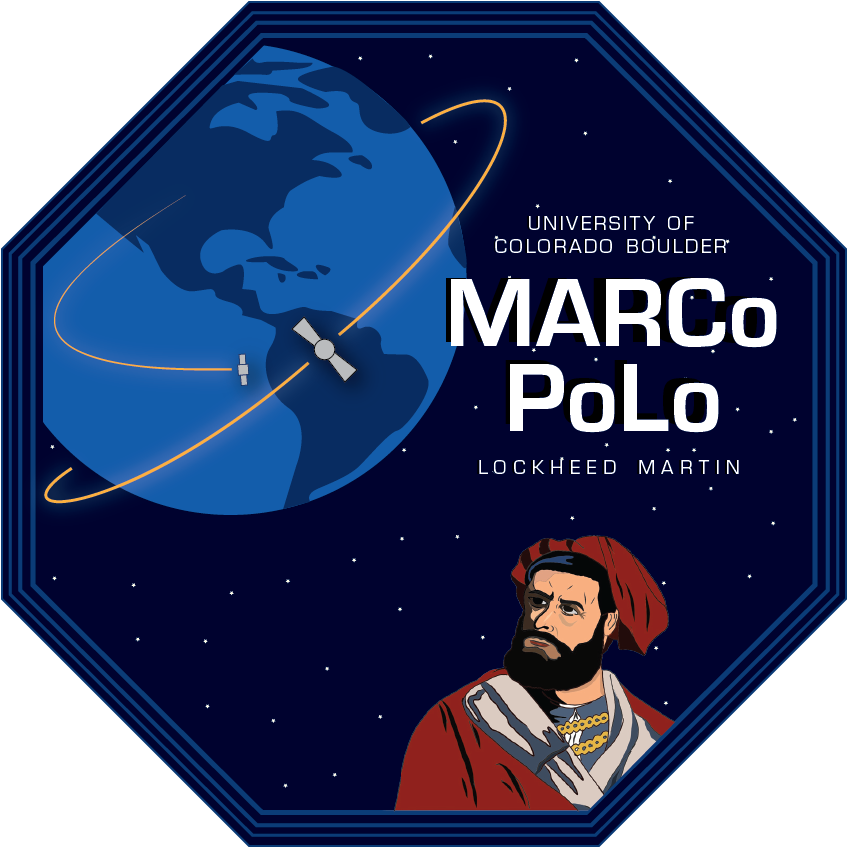 References
Wa̧sik Alicja, Ventura, R., Pereira, J. N., Lima, P. U., and Martinoli, A., “Lidar-based relative position estimation and tracking for Multi-robot systems,” Advances in Intelligent Systems and Computing, 2015, pp. 3–16. 
Lotti, A., Modenini, D., Tortora, P., Saponara, M., and Perino, M. A., “Deep Learning for Real Time Satellite Pose Estimation on Low Power Edge TPU,” arXiv. 
Kisantal, M., Sharma, S., Park, T. H., Izzo, D., Martens, M., and D'Amico, S., “Satellite Pose Estimation Challenge: Dataset, Competition Design, and results,” IEEE Transactions on Aerospace and Electronic Systems, vol. 56, 2020, pp. 4083–4098. 
Montella, C., “The Kalman filter and related algorithms: A literature review” Available: https://www.researchgate.net/publication/236897001_The_Kalman_Filter_and_Related_Algorithms_A_Literature_Review. 
“Satellite Solutions,” Lockheed Martin Available: https://www.lockheedmartin.com/en-us/products/satellite.html.
‹#›
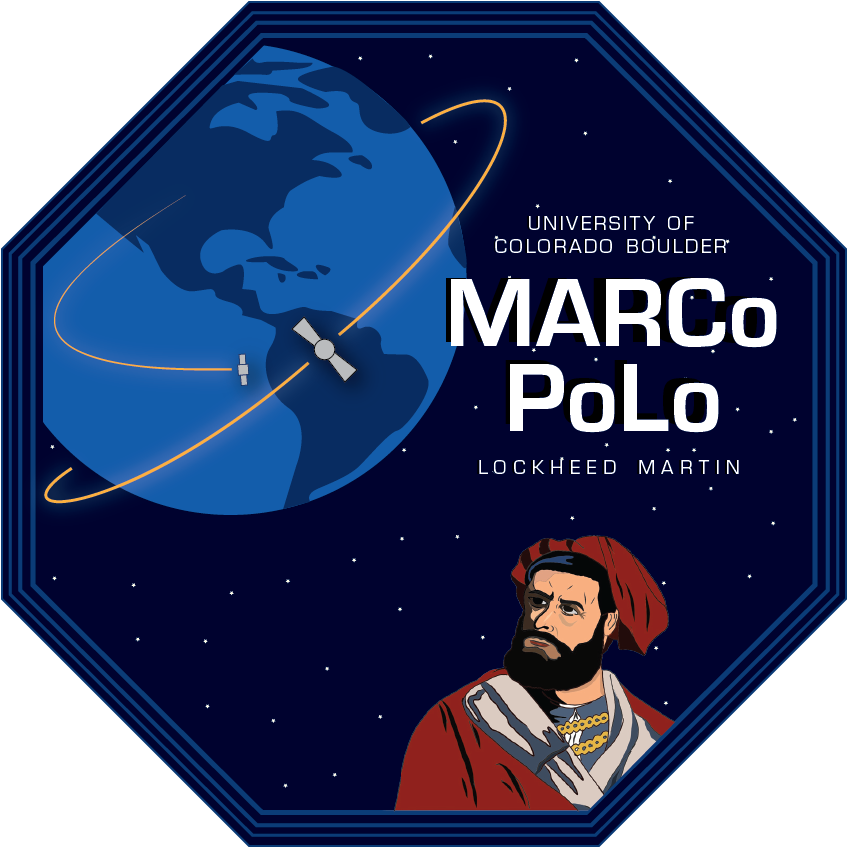 References
Zhao, G., 2018. LiDAR-Based Non-Cooperative Tumbling Spacecraft Pose Tracking by Fusing Depth Maps and Point Clouds. MDPI, [online] Available: https://o365coloradoedu.sharepoint.com/:b:/r/sites/AEROENGR-MARCoPoLo/Shared%20Documents/Software/LiDAR%20Research%20Papers%20%26%20Resources/Zhao%20et%20al.%20Pose%20using%20LiDAR%20Point%20Clouds.pdf?csf=1&web=1&e=vvaAPG
Galante, J. et. al, n. d. Pose Measurement Performance of the Argon Relative Navigation Sensor Suite in Simulated Flight Conditions. [online] Available at: https://scholar.google.com/scholar_url?url=https://ntrs.nasa.gov/api/citations/20120013578/downloads/20120013578.pdf&hl=en&sa=X&ei=RU0vY-ODGe2KywTYs7iICQ&scisig=AAGBfm01u0YB6vqBNuYvUHORj9_wGF5TiA&oi=scholarr. 
Petrick, D. et. al, n.d. Adapting the Reconfigurable SpaceCube Processing System for Multiple Mission Applications. [online] Zenodo.org. Available at: https://zenodo.org/record/1263941/files/article.pdf
‹#›
Administrative
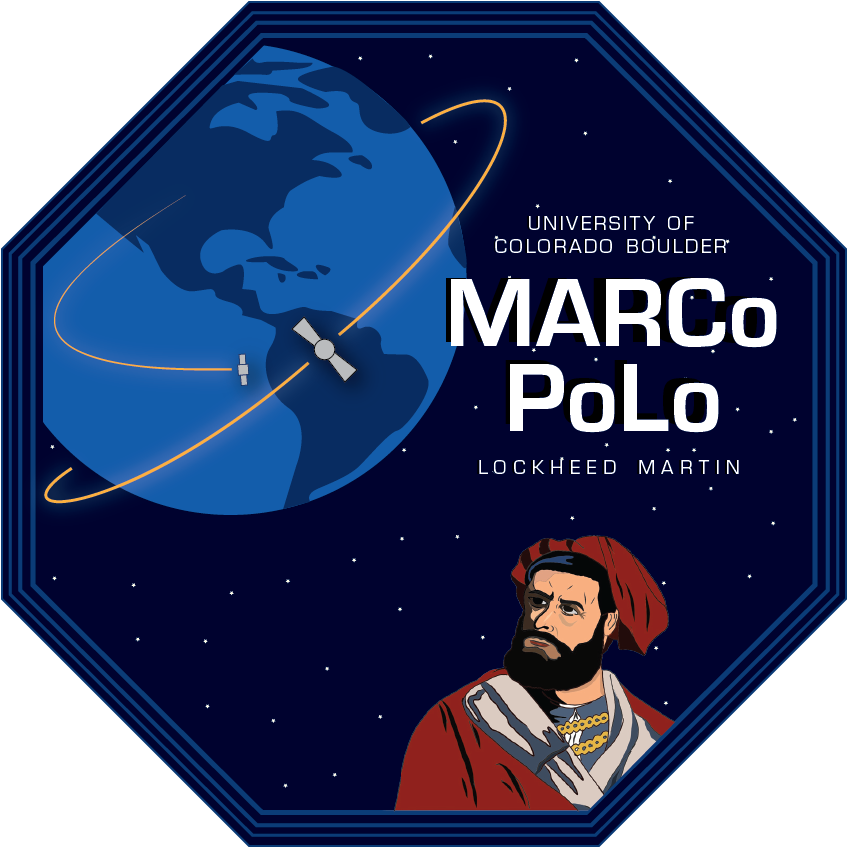 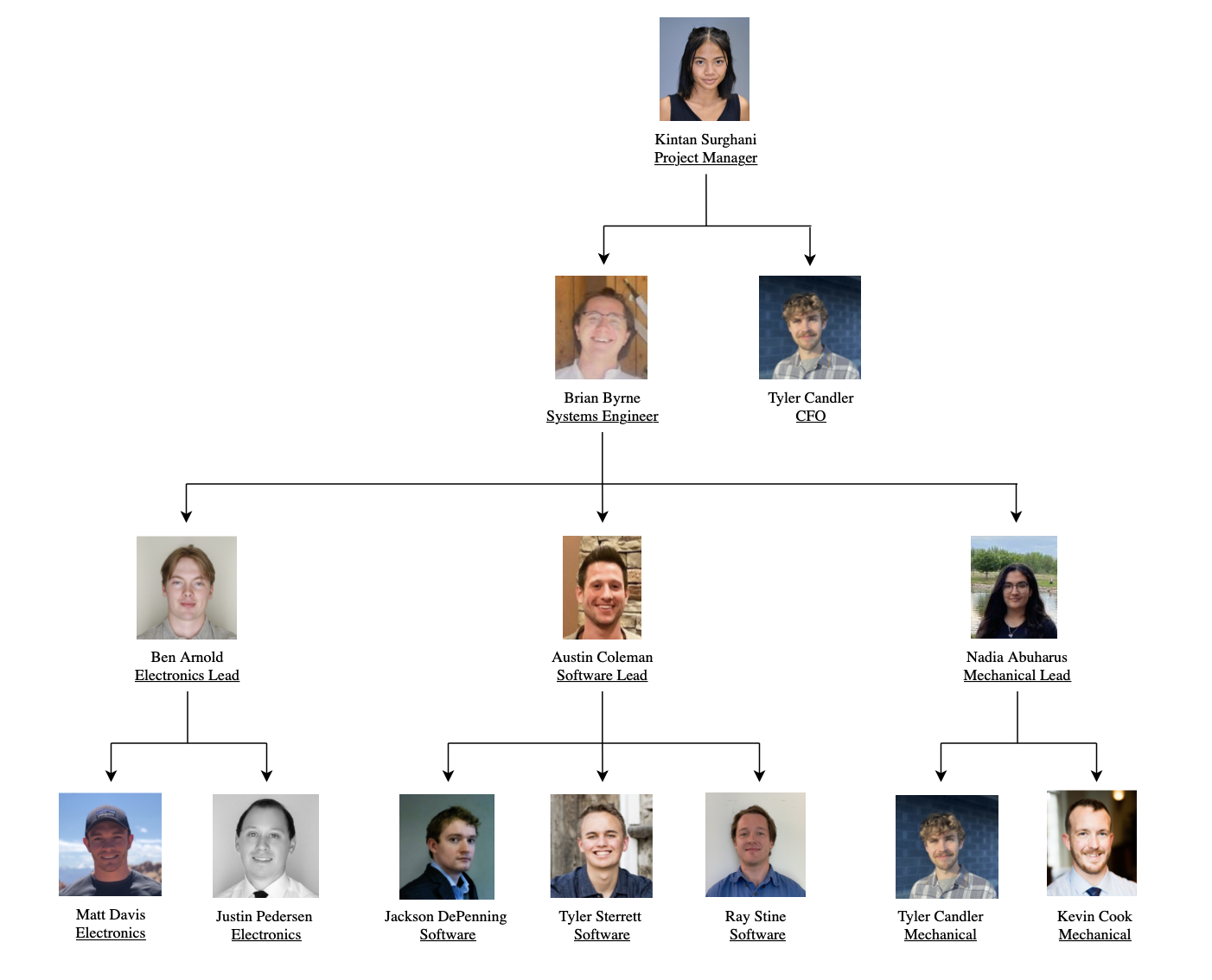 Organization Chart
‹#›
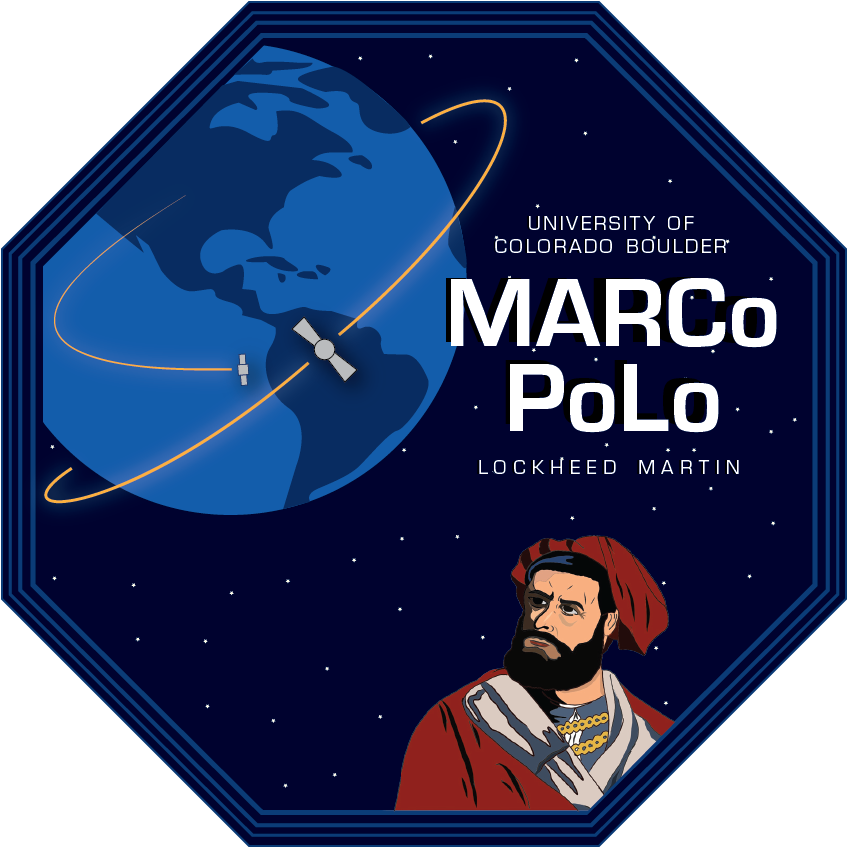 Requirements (LVL 0)
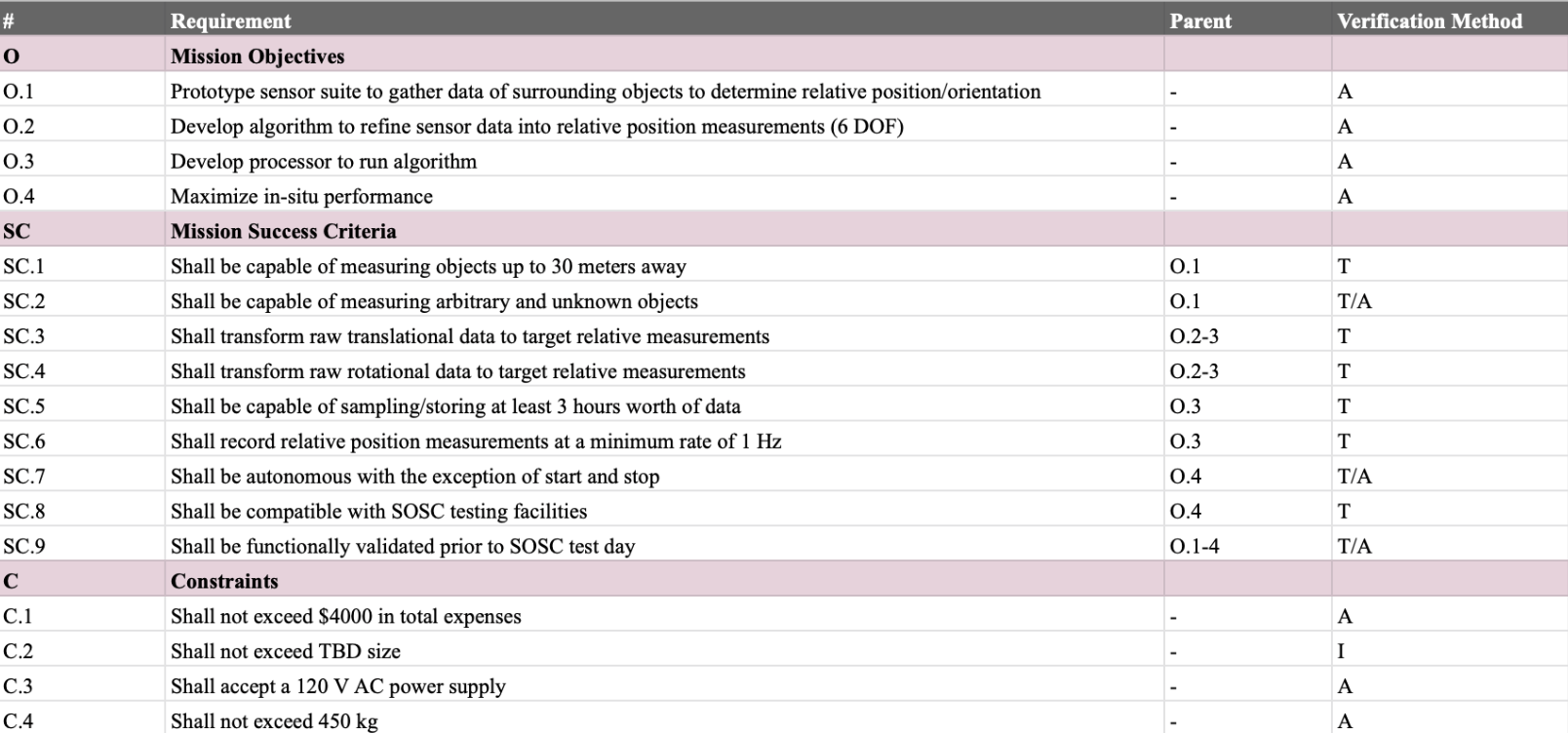 ‹#›
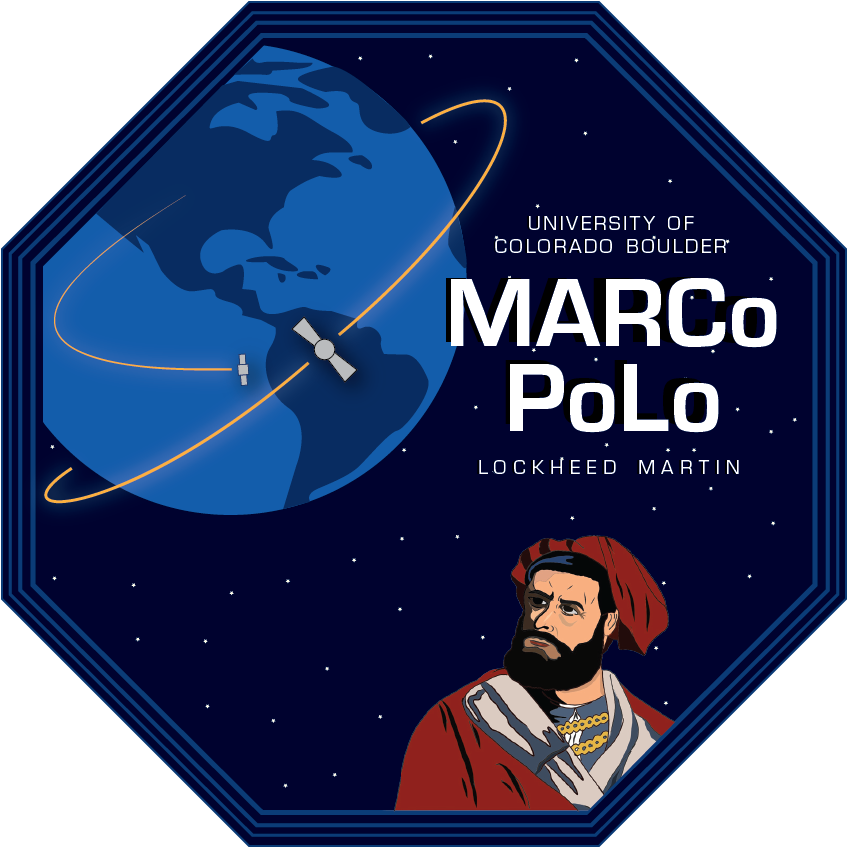 Requirements (LVL 1)
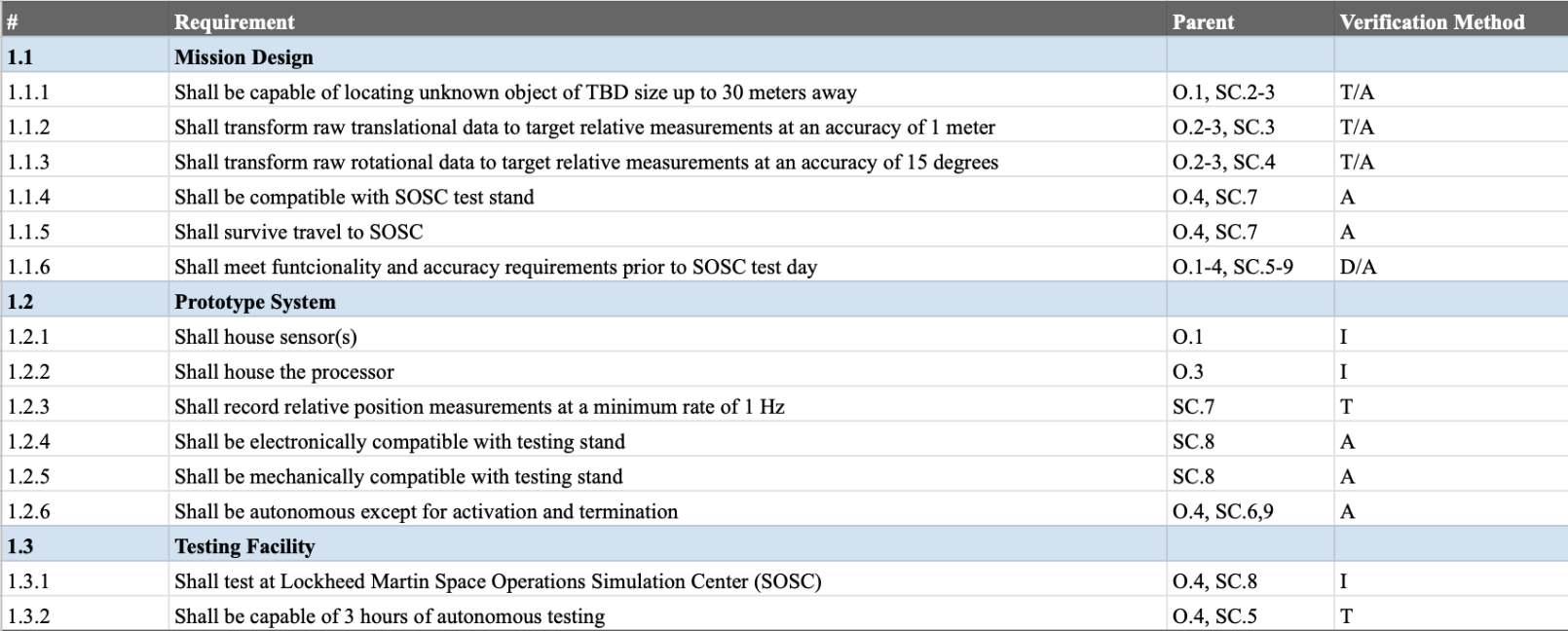 ‹#›
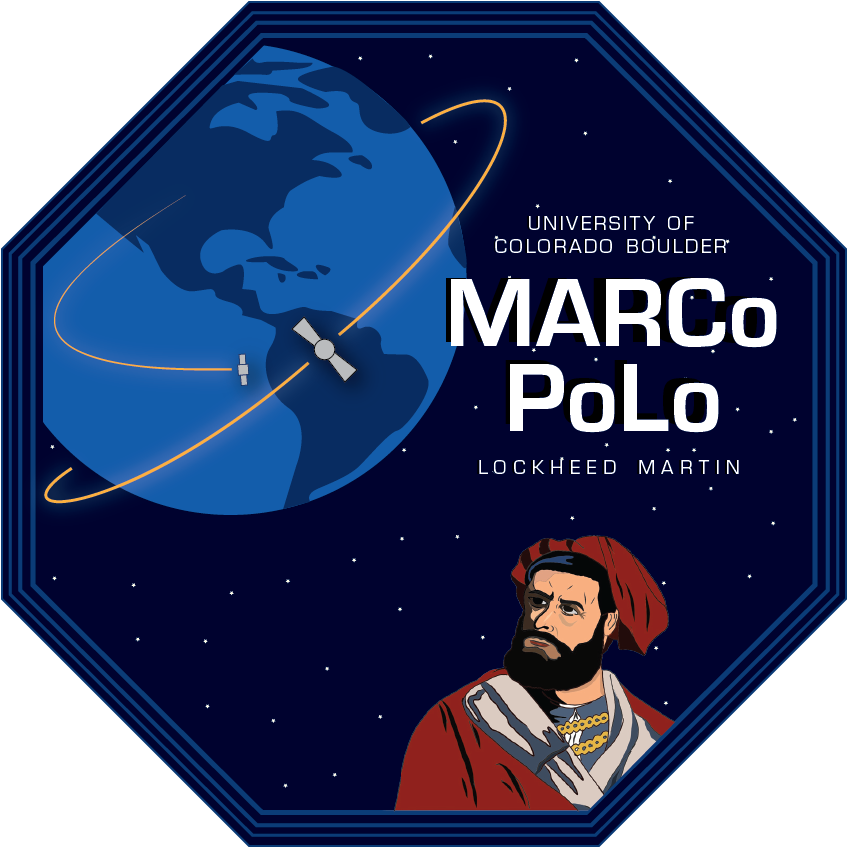 Requirements (LVL 2)
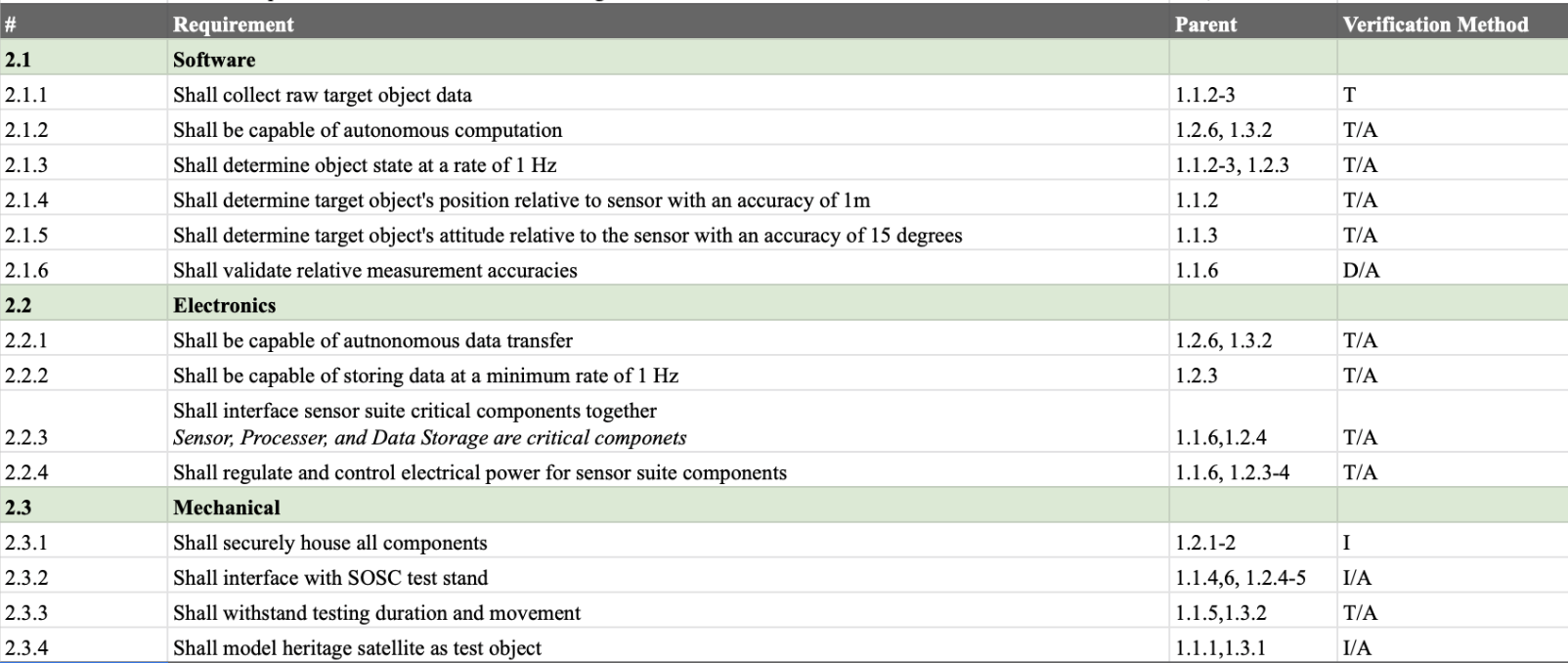 ‹#›
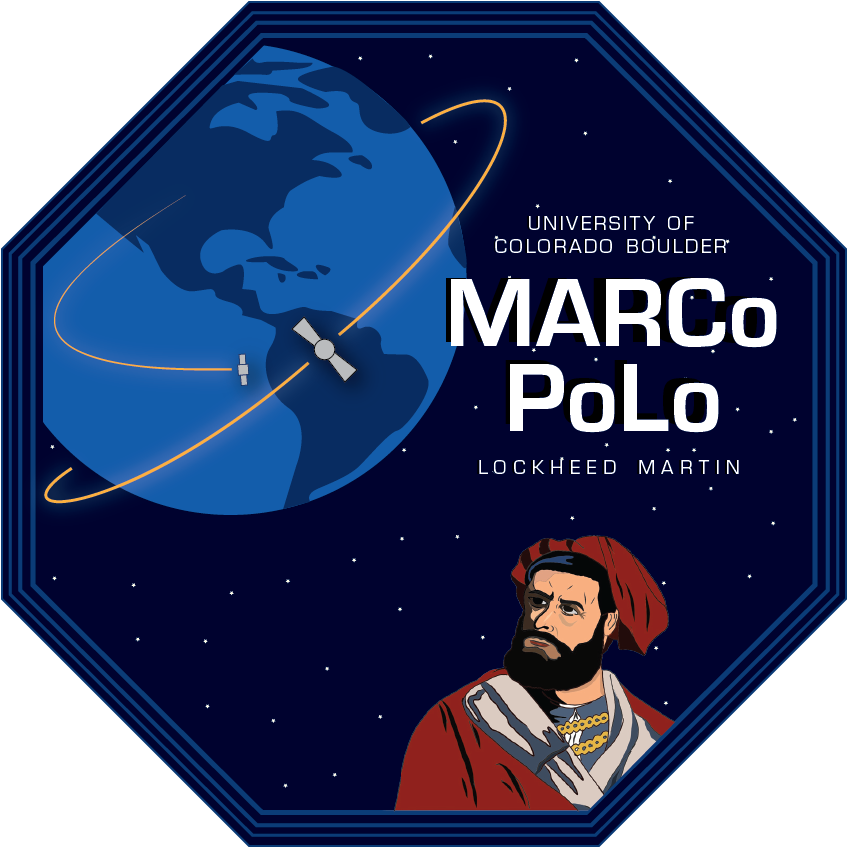 Requirements (LVL 3)
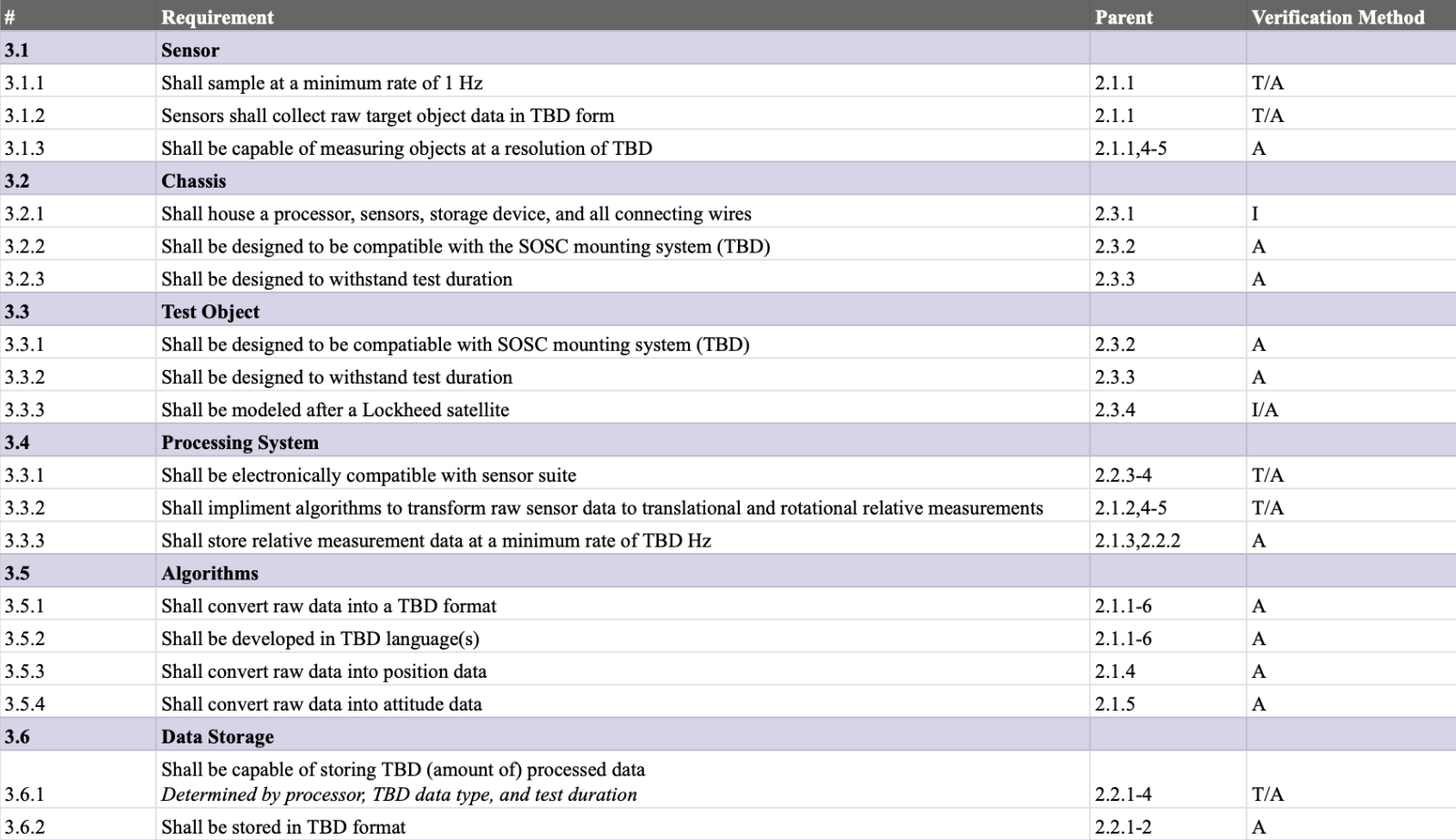 ‹#›
Software
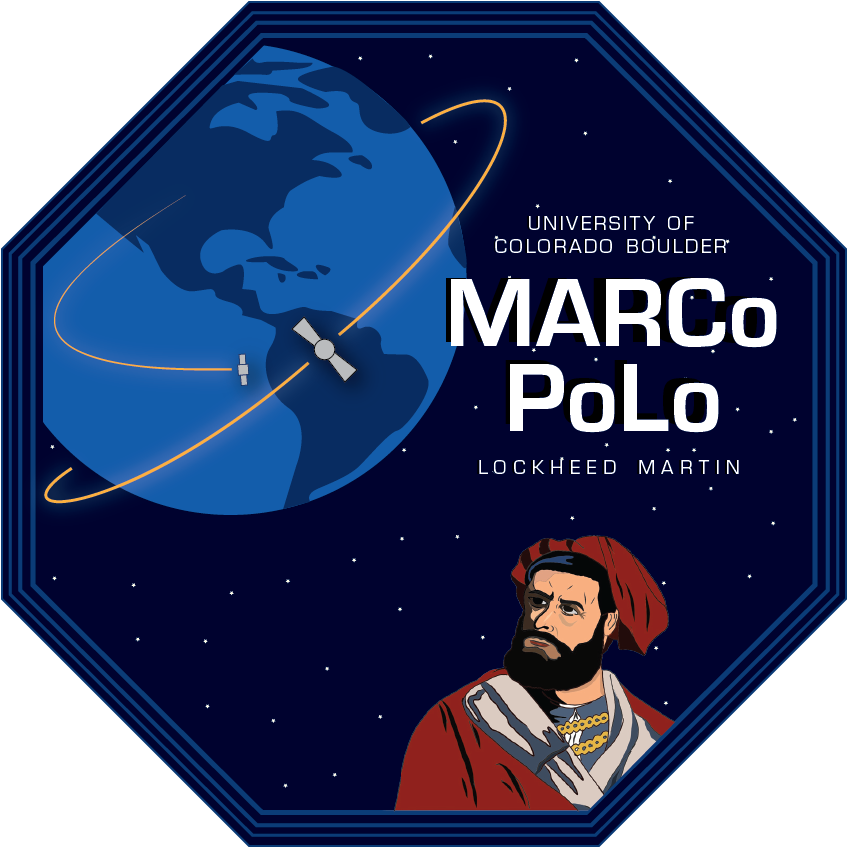 #1 Trade Study: Sensor(s)
1.0 Project Description
2.0 Trades
3.0 Current Design Space
4.0 Modeling / Prototyping
5.0 Questions
‹#›
[Speaker Notes: AUSTIN

Less text, too much info and hard to read
Could think about splitting this table up



Are these too lengthy and detailed? Should we split it up? I can make the risk one shorter. Is that mainly what you were thinking?
Yeah I can make it shorter. Do you want me to leave the others as is?
IDK  I just thought that maybe its just text heavy and doesn’t look presentable…but thats something we can ask Jasmin

Yeah I can make it shorter. Do you want me to leave the others as is?

Just leave them where they are at for now. We’ll ask Jasmin tmrw morning. Actually, yes maybe condense risks and leave the others]
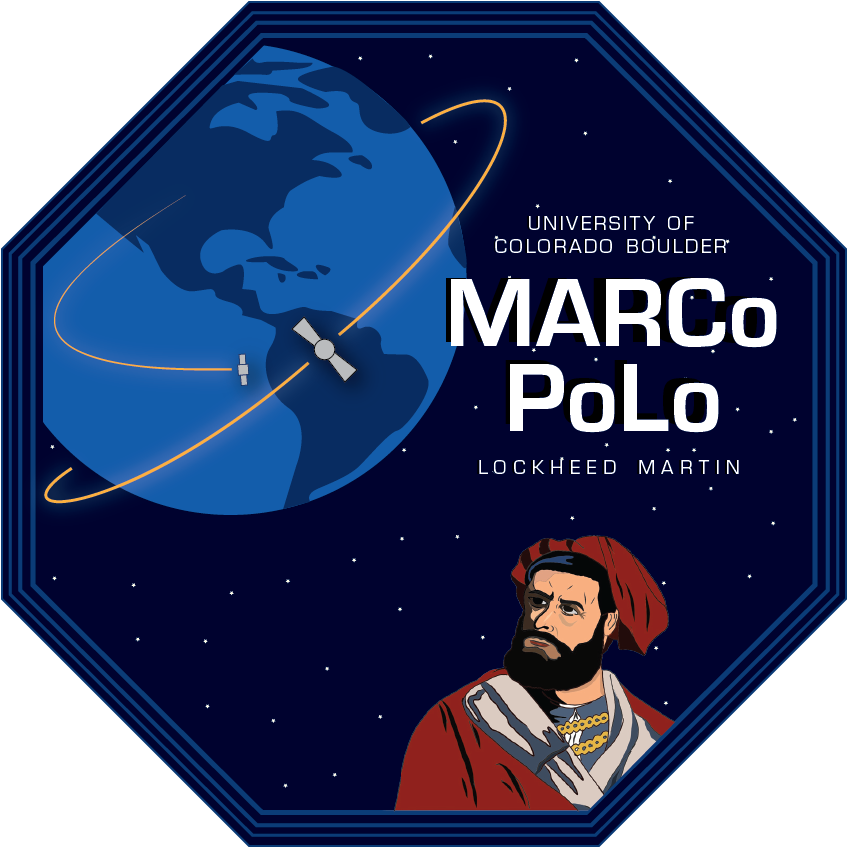 #3 Trade Study: Algorithm
1.0 Project Description
2.0 Trades
3.0 Current Design Space
4.0 Modeling / Prototyping
5.0 Summary
‹#›
[Speaker Notes: DON’T PRESENT
availability metric answered by complexity/ time consumption (clarification needed?)
OPEN SOURCE ?
Stick with serial code ! (metric for processor?)
Stray away from any parallelization]
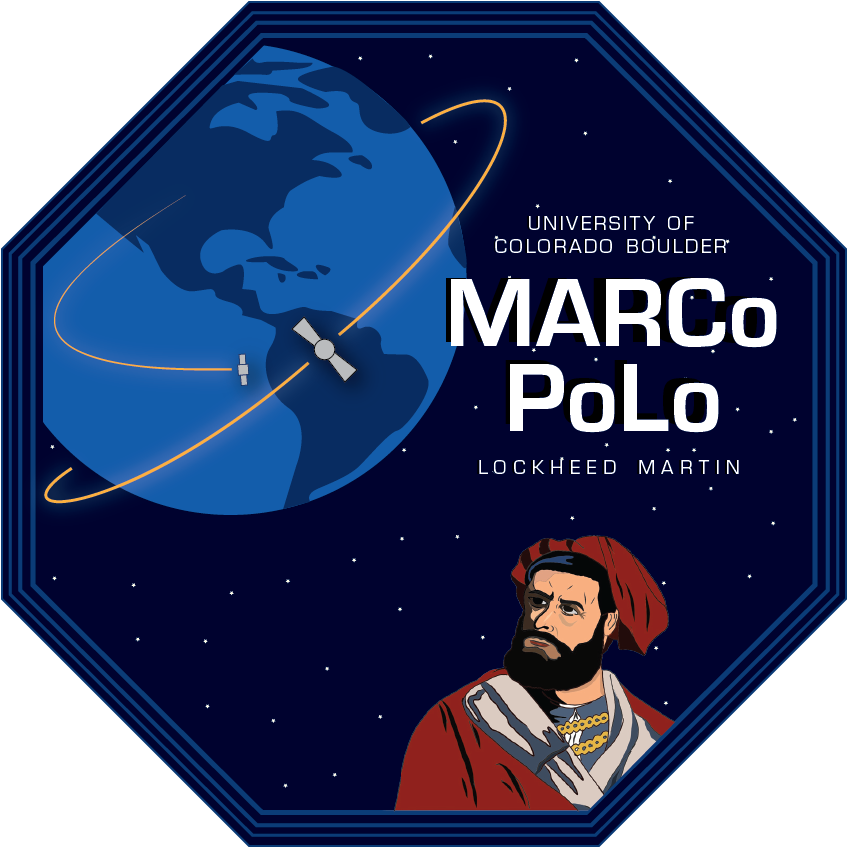 #3 Trade Study: Algorithm
1.0 Project Description
2.0 Trades
3.0 Current Design Space
4.0 Modeling / Prototyping
5.0 Summary
‹#›
[Speaker Notes: DON’T PRESENT
availability metric]
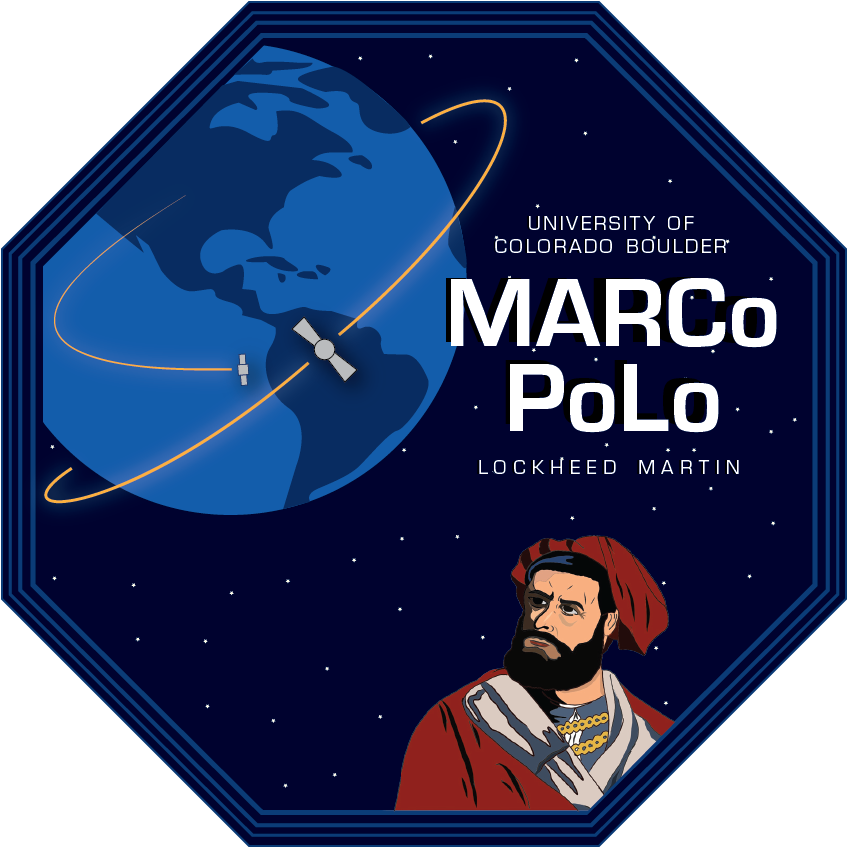 #3 Trade Study: Validation System
‹#›
[Speaker Notes: DON’T PRESENT
availability metric answered by complexity/ time consumption (clarification needed?)
OPEN SOURCE ?
Stick with serial code ! (metric for processor?)
Stray away from any parallelization]
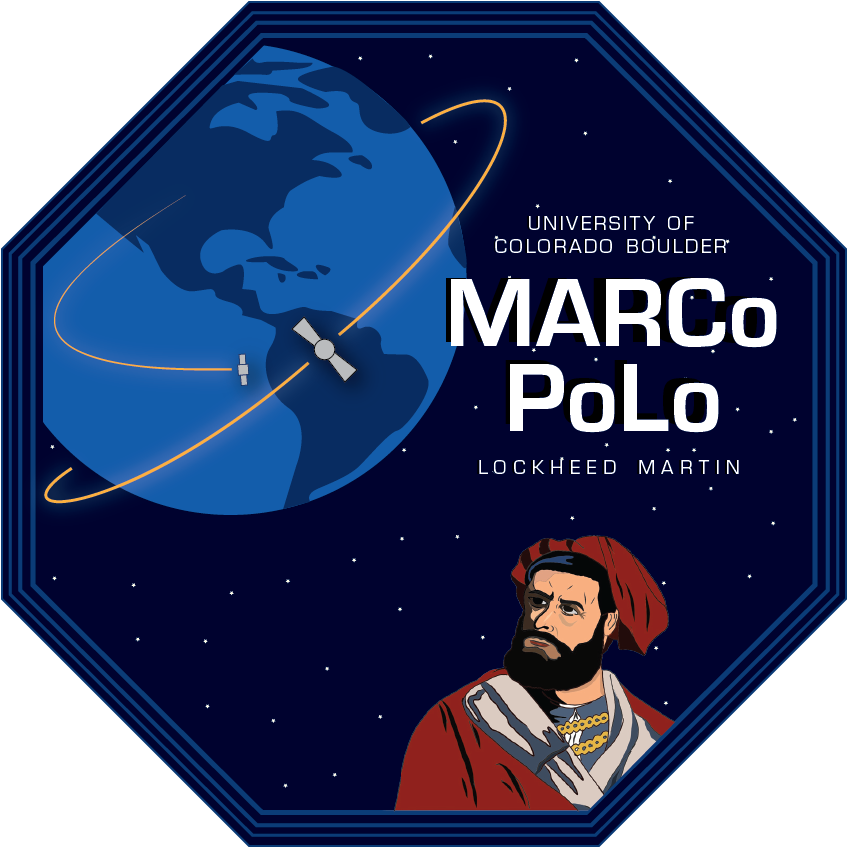 #3 Trade Study: Validation System
‹#›
[Speaker Notes: DON’T PRESENT
availability metric]
Electrical
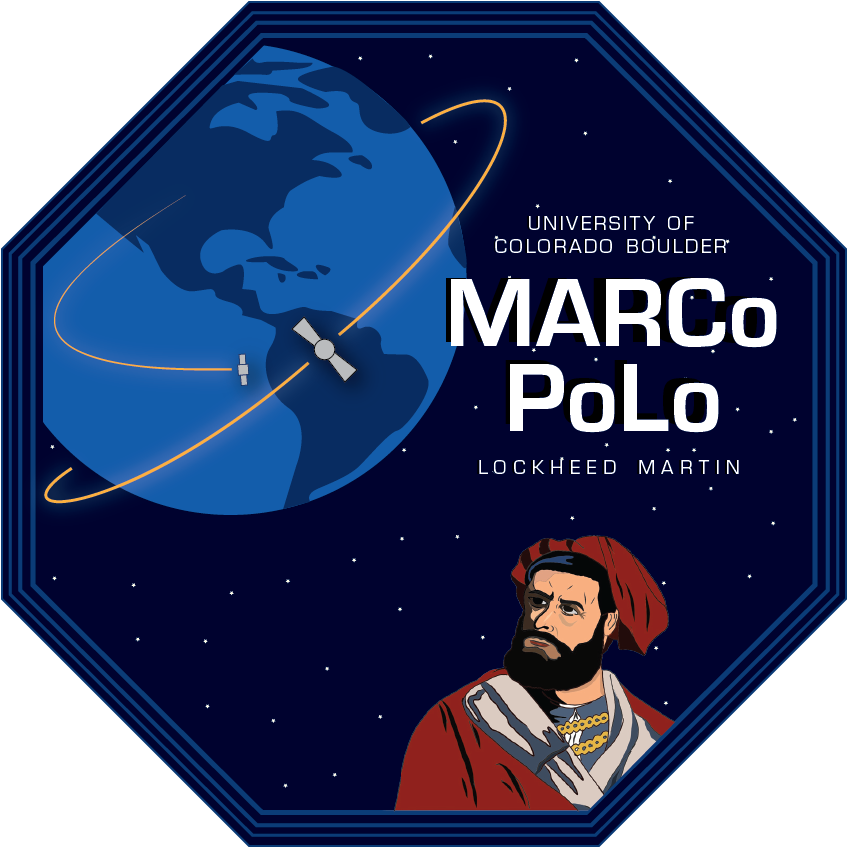 Trade Study: Circuit Building
Build PCB
Building a PCB would be the most size efficient option and once built makes electronics integration much easier
This would increase manufacturing complexity and cost, and presents risk of having to do multiple revisions on a project without ample time
Splice Wires Point-to-Point
This is a less elegant solution but is probably sufficient for the complexity of our circuit design
More risk of shorting or making wiring mistakes
Cheaper and allows for making changes in design much more easily especially far along in the process
‹#›
[Speaker Notes: Ask Jasmin if we need to format this better
Can say we might not have to do this at all, it might literally just be a converter to take the data in whatever form the sensor outputs it and give it to the processor
Are these dependent each other?
Can this be transformed into a tree to better visualize? Refer to Lecture 8 slide 12]
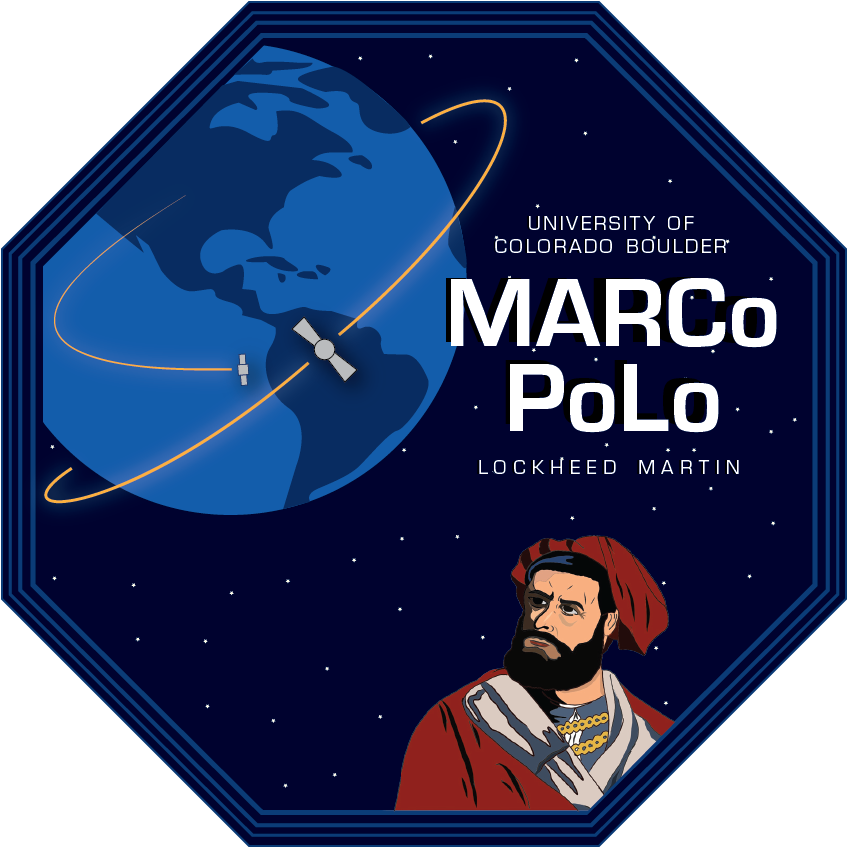 Trade Study: Power Regulation
Use regulator that comes with hardware
This is the preferred option as it simplifies our manufacturing process and guarantees hardware compliance
This plan relies on receiving a power chord with linear regulation with each piece of electrical hardware (interdependent on sensor and processor decisions)
The reason that we would choose not to use the default regulator is if a custom built one would be preferable for meeting the size requirements (this is an interdependency with mechanical design)
Build linear regulator
Non-switching
Reliable and low ripple
Switching
Smaller, but with higher complexity and higher ripple
‹#›
[Speaker Notes: Can this be transformed into a tree to better visualize? Refer to Lecture 8 slide 12]
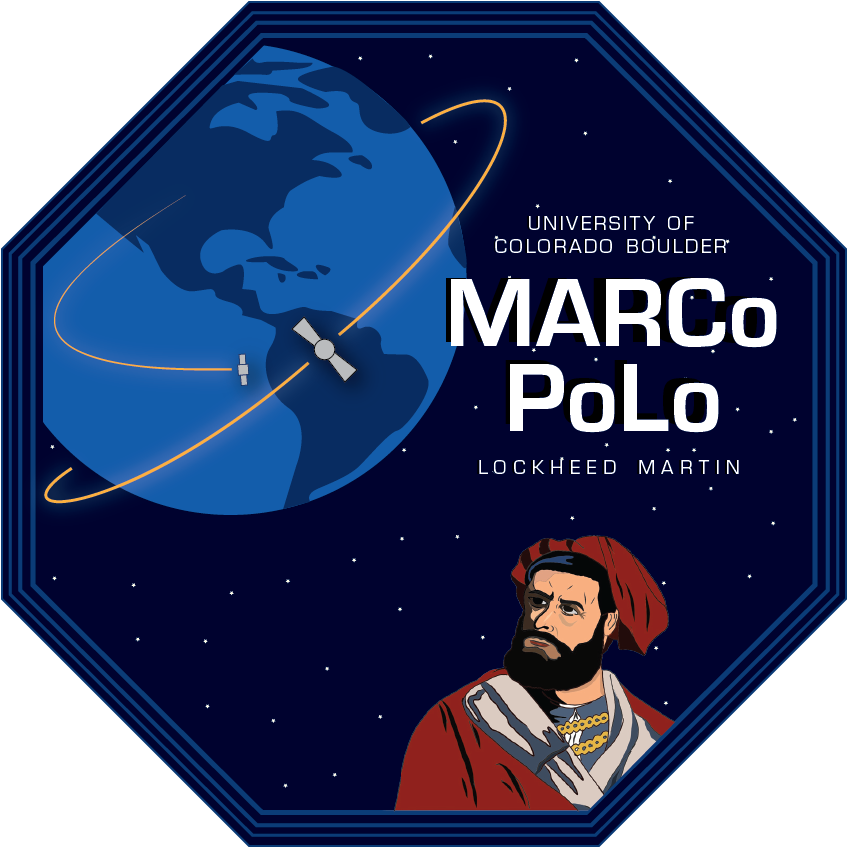 Trade Study: Initiation Sequence
Initiate on receiving power
Simpler hardware
Possibly easier to integrate into full CubeSat
Initiate with start button/switch
Could make startup errors less likely?
Possibly more elegant for the scope of our project even if it would work differently when fully integrated
‹#›
Mechanical
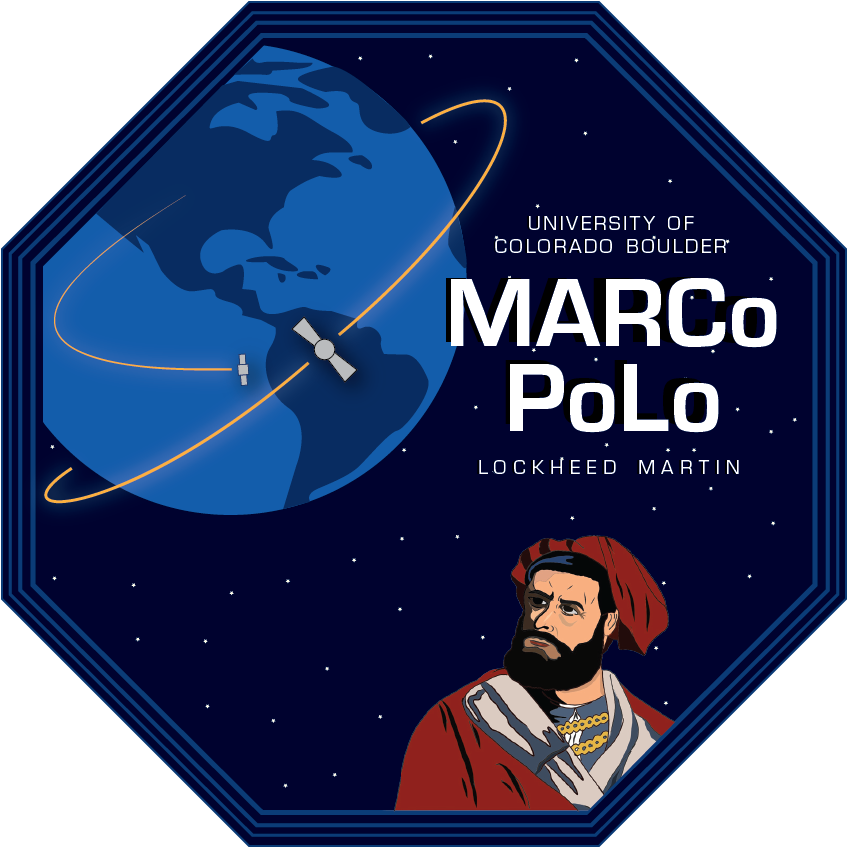 Trade Study: Chassis Material
‹#›
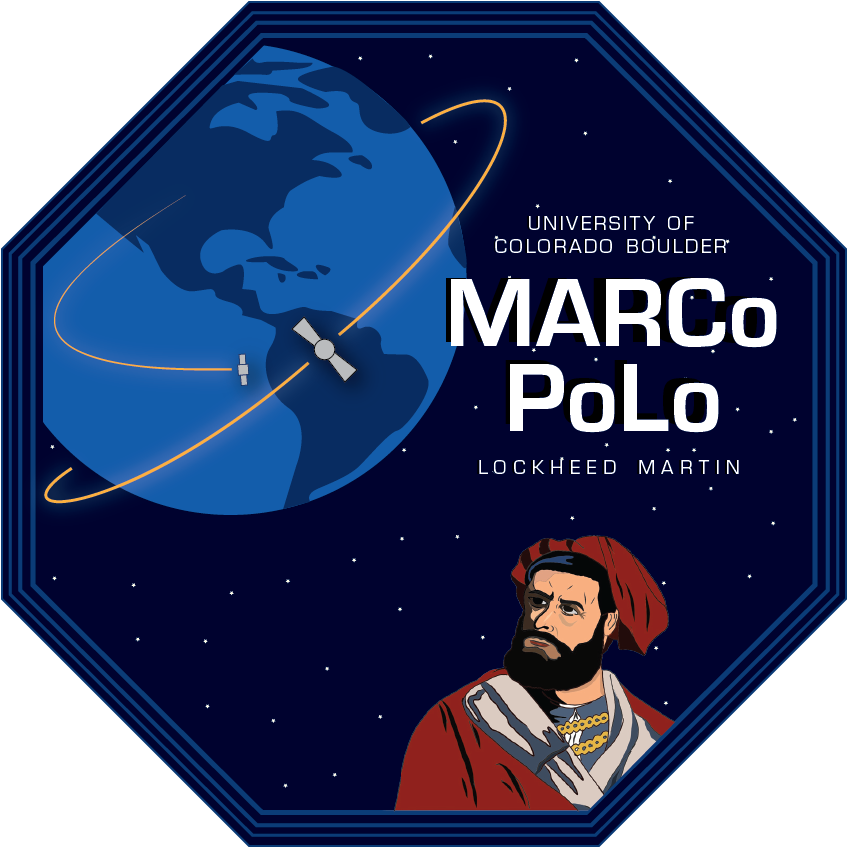 Trade Study: Chassis Material
‹#›
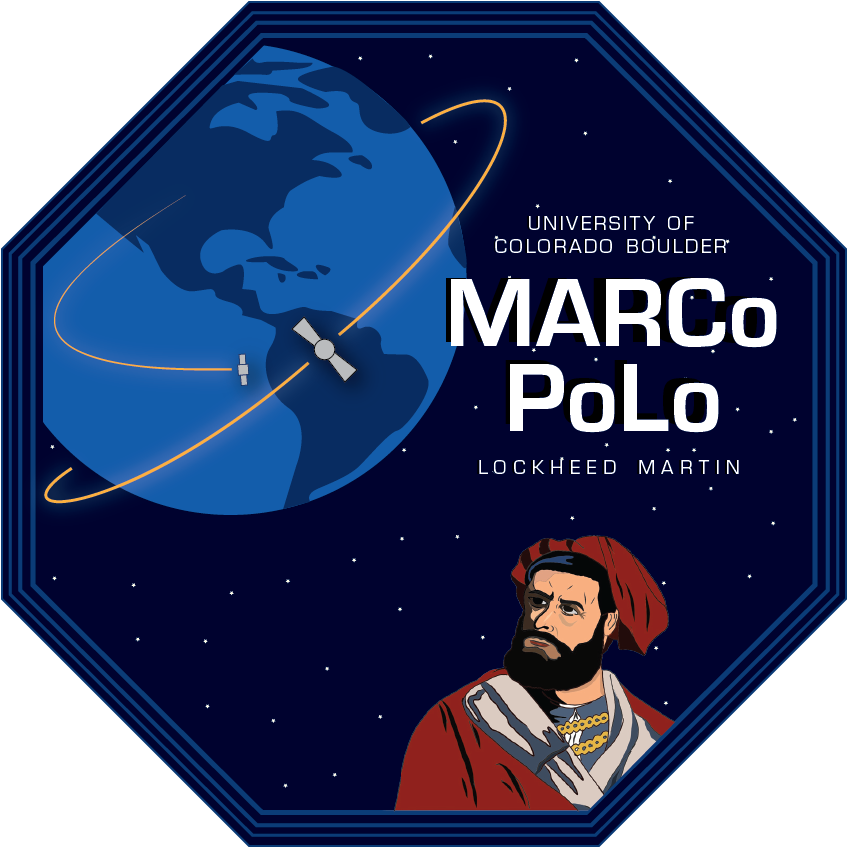 Current Test Subject
Preliminary CAD block design
This specific design shape and size is inspired by the LM 2100 series
The test subject will be made as simple as possible, seeing as it is just acting as the object that the sensor suite will identify
Dimensions: 4.75ft x 6ft x 12 ft
Given its larger size, this will likely be made using a blend of sheet metal (for the bus) and 3D printed PLA (for the mock solar panels)
Checkerboard pattern may be included on the exterior of the bus
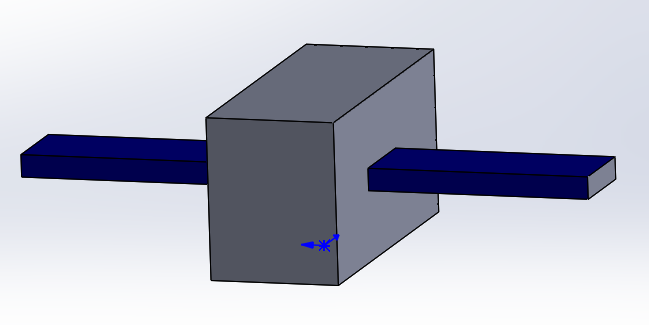 ‹#›
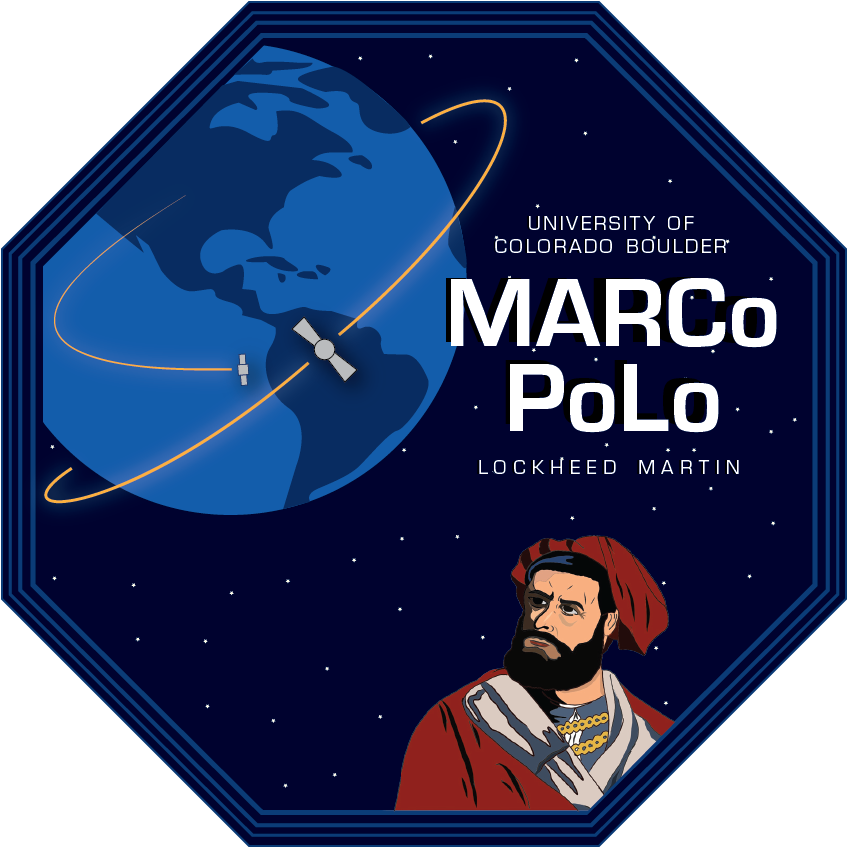 Chassis References
MARCo PoLo is being developed for use on the LINUSS (Lockheed Martin In-space Upgrade Satellite System) CubeSat
2 LM 50TM 12U vehicles in geosynchronous orbit
“LINUSS’ mission is to validate essential maneuvering capabilities for Lockheed Martin’s future space upgrade and servicing missions, as well as to showcase miniaturized Space Domain Awareness capabilities.”
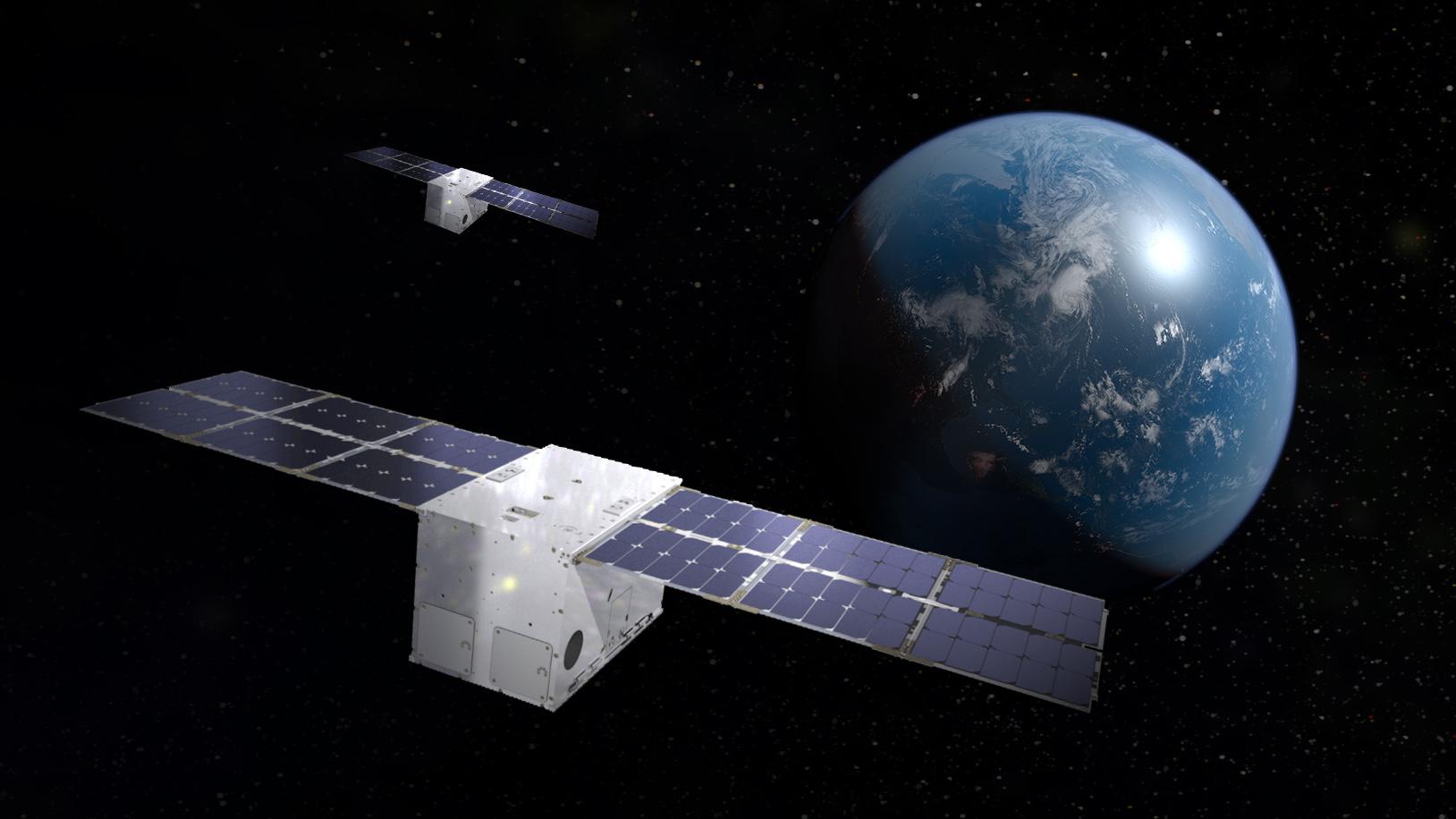 ‹#›
[Speaker Notes: https://news.lockheedmartin.com/linuss-small-sats-mission]
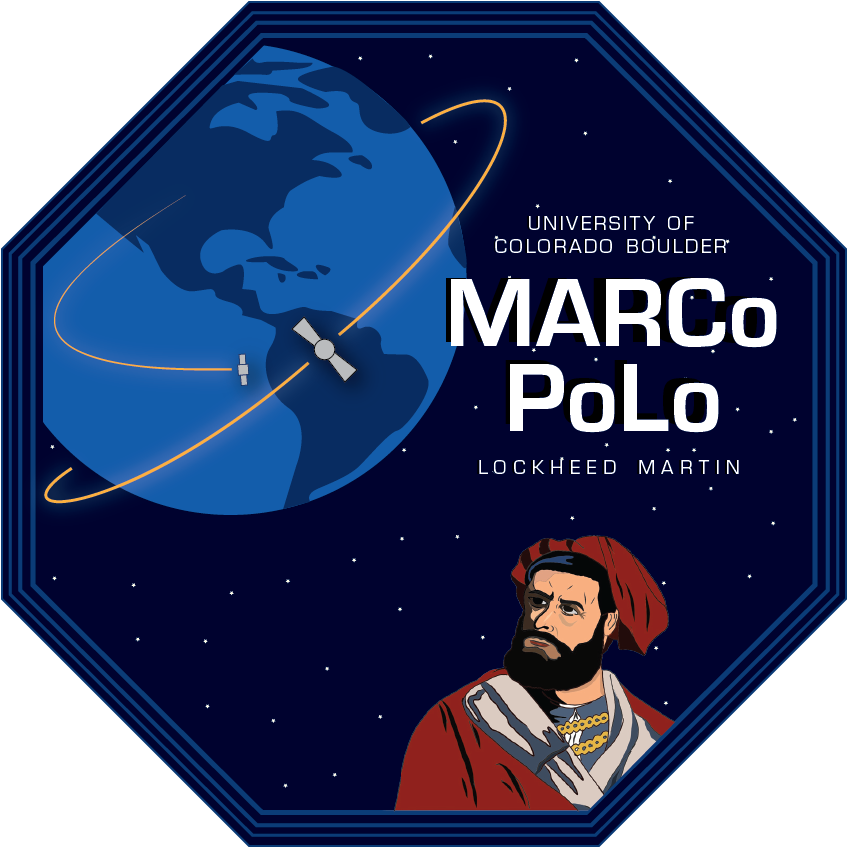 Test Subject References
Weight:  ~2-330 lbs / 1-150 kg
Power:  2-250 W
Size:  1U to half ESPA
Mission life: Three months to five years
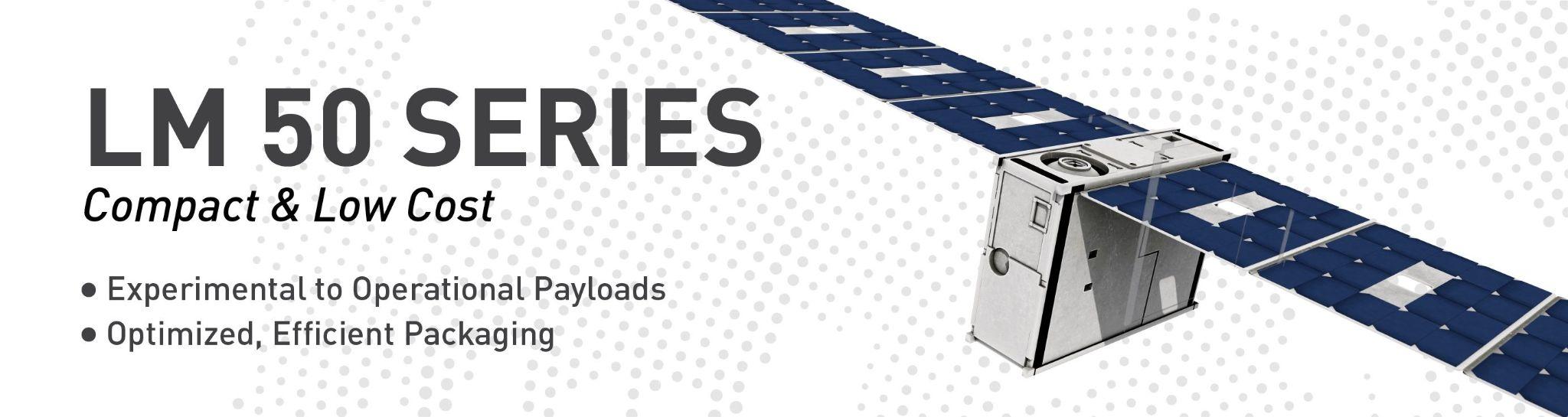 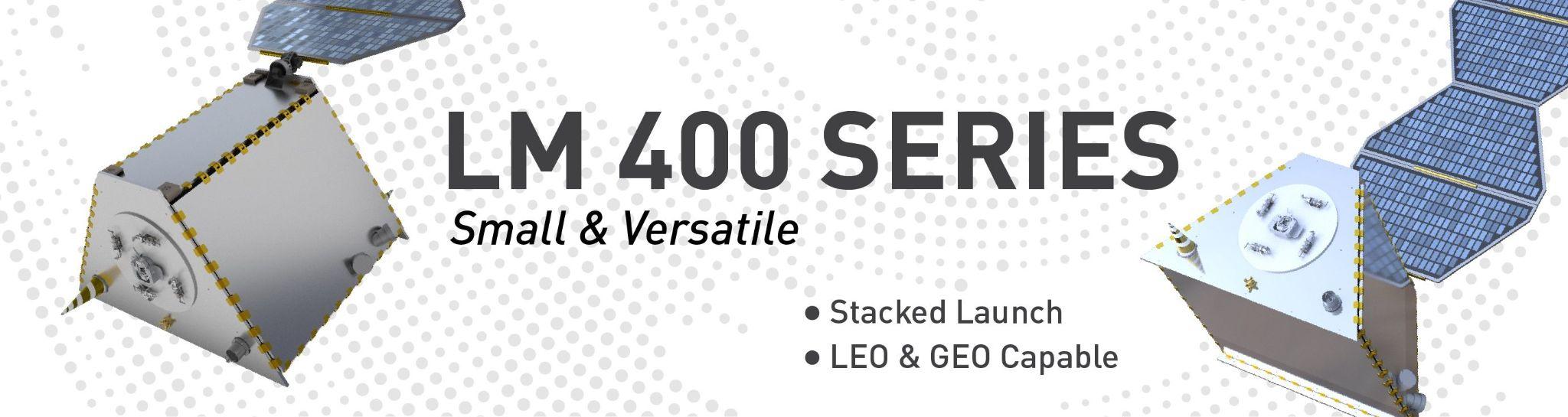 Weight:  400-800 kg
Power:  1.3-16.0 kW
Size:  ~1.1 x 1.7 m footprint / 1.5-3.0 m tall
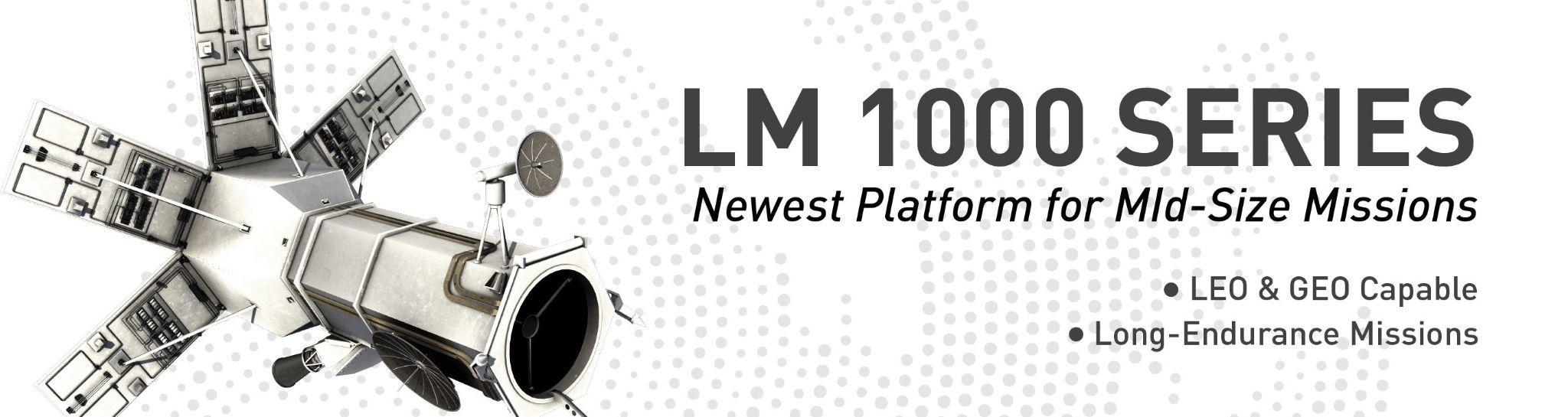 Weight:  606-4,850 lbs / 275-2,200 kg
Power:  1.5-10 kW
Size:  ~6 ft / ~1.8 m tall hexagon
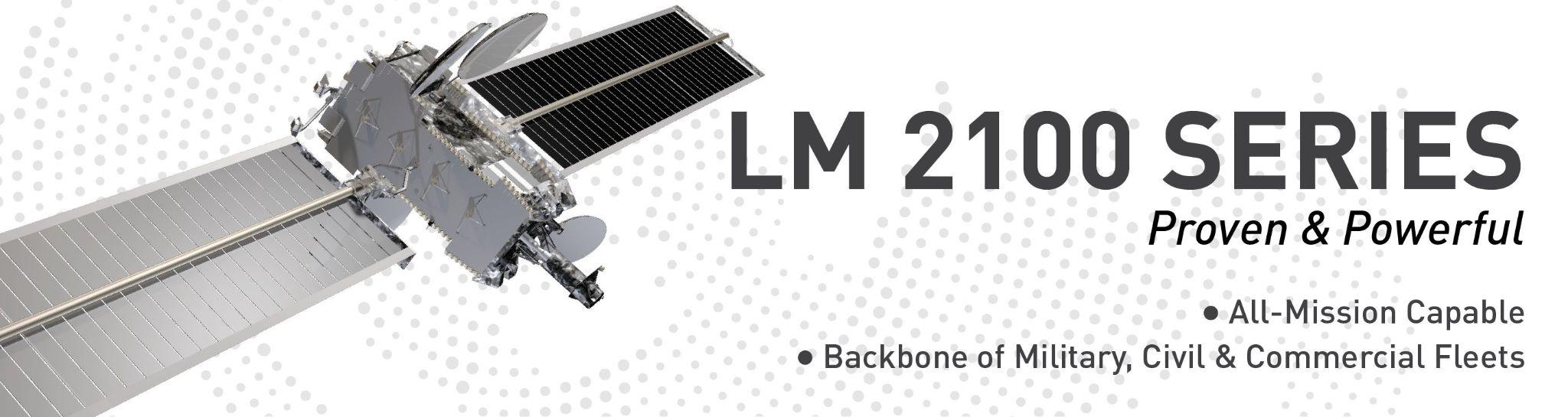 Weight:  5,070-14,330 lbs / 2,300-6,500 kg
Power:  20 kW
Size: ~12x6 ft / ~3.7x1.8 m rectangle
‹#›
[Speaker Notes: https://www.lockheedmartin.com/en-us/products/satellite.html]
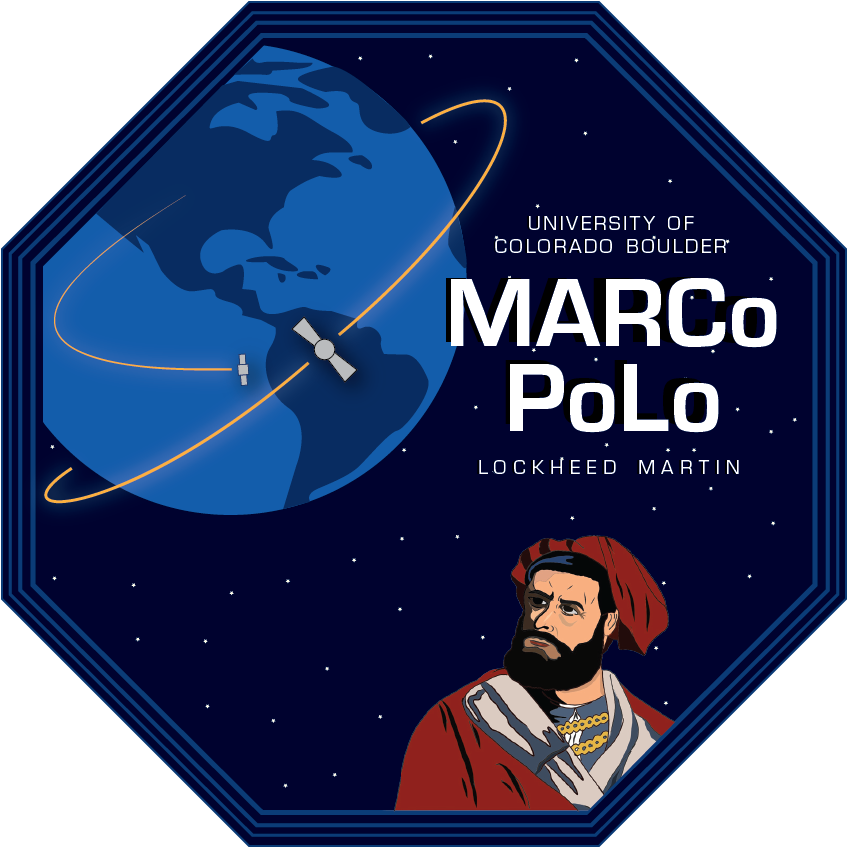 Mounting Specifications
Large Robot Mounting:
Can accommodate any hardware or equipment that would mount on a horizontal optical breadboard (1/4-20 fasteners on a 1” x 1” pattern).
Small Robot Mounting:
Mounting to the robot’s flange is a possibility but awkward for visitors due to the large hardware and tight tolerances. There are interface plates that can be adapted to 80/20 framework, etc. LM can provide some custom fabrication to adapt to the SOSC. Any object that can allow fastening to an 11”x 11” plate can be accommodated.
‹#›
[Speaker Notes: KEVIN

I want to add this in, but IDK which section it should go in]